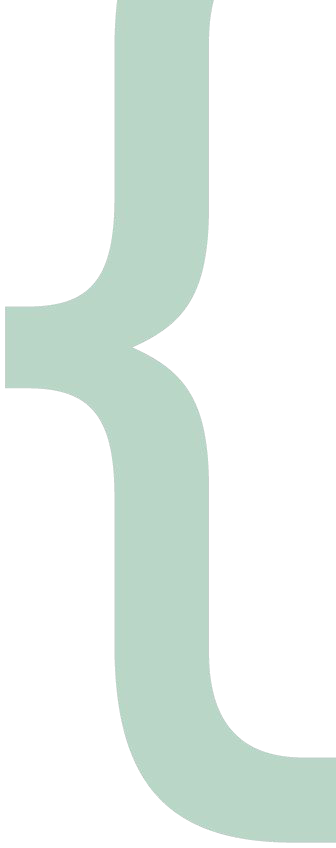 Automatikus
kézírás-felismertetés  Kiss József levelezésén
Networkshop  2021.04.08.
Szűcs Kata Ágnes – Mihály Eszter
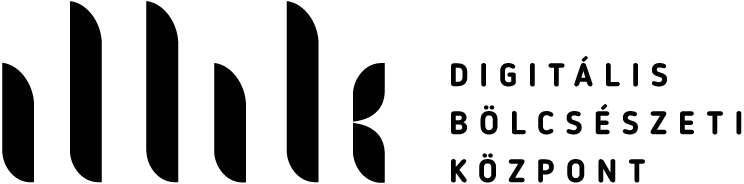 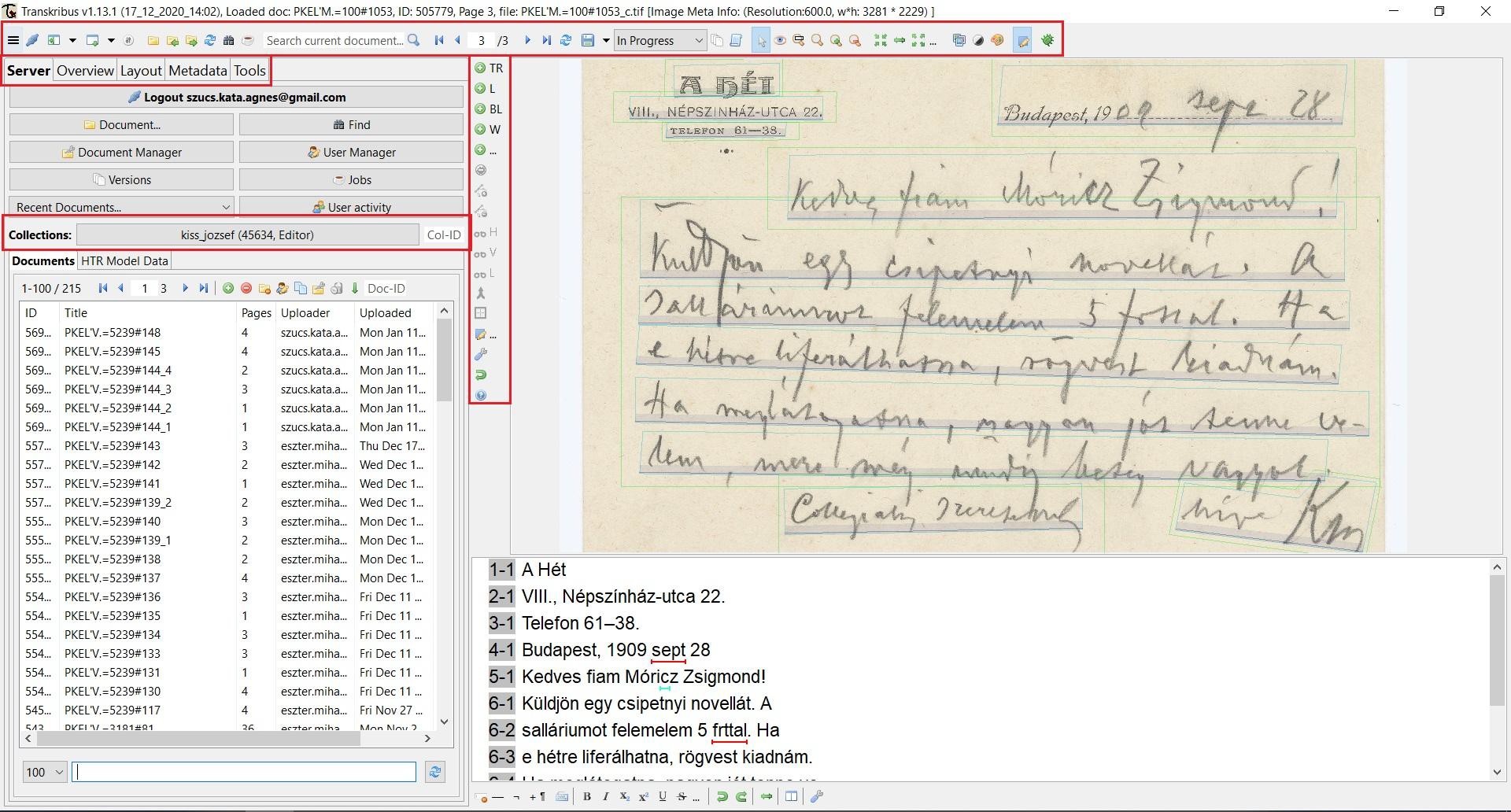 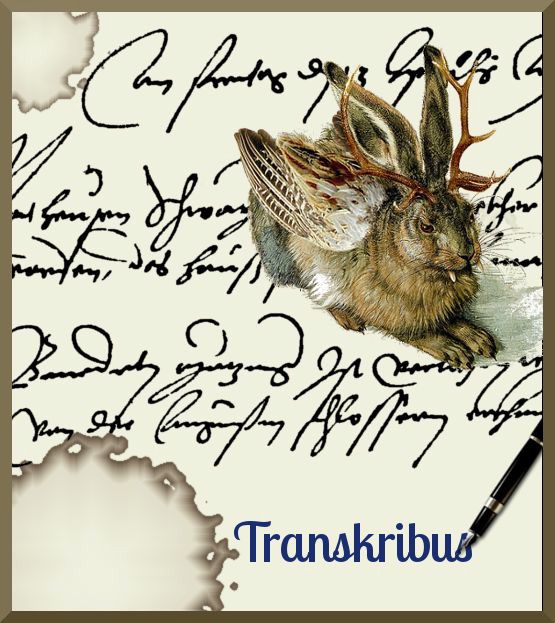 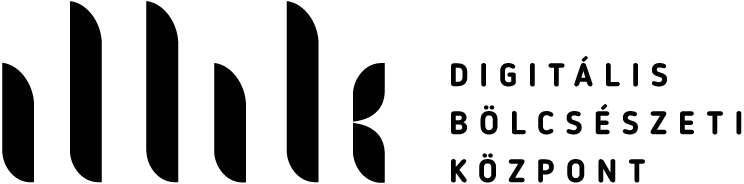 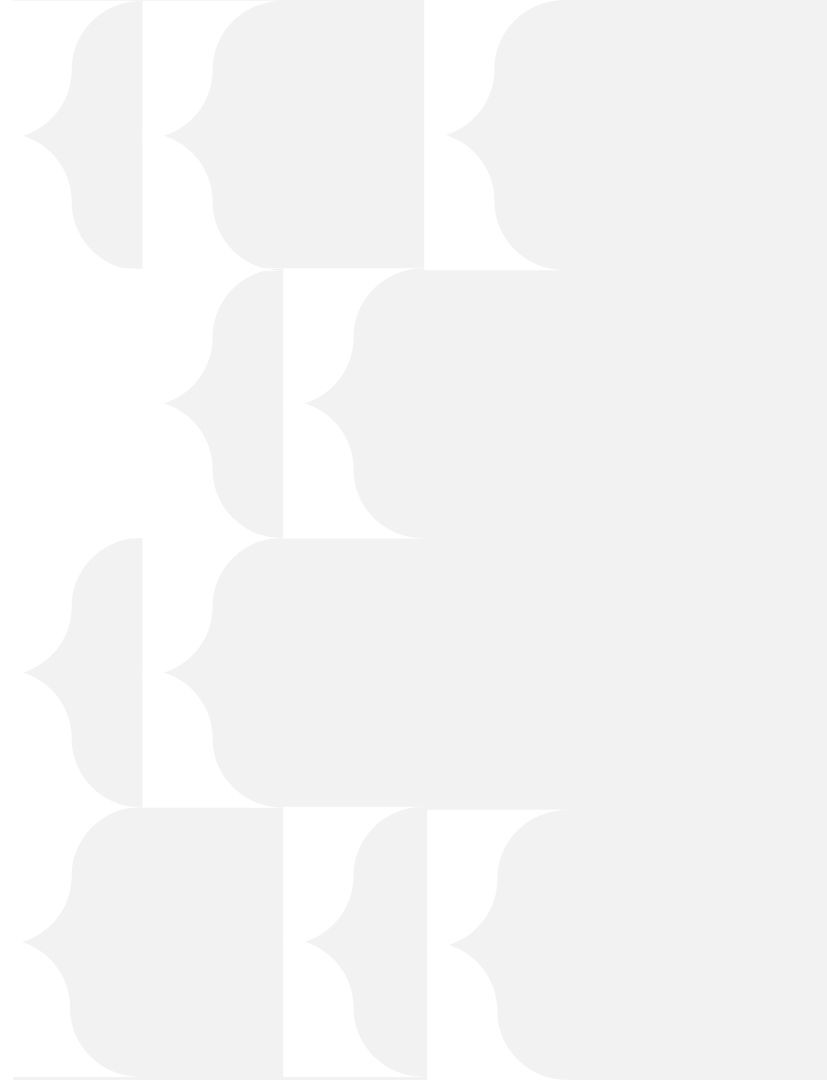 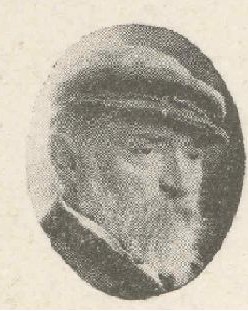 Kiss
József-projekt
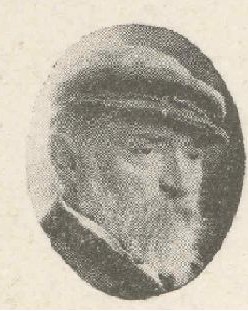 Pilot projekt
Borbás Andrea; Horváth Dániel; Mészáros Tiborné;  Mihály Eszter; Szűcs Kata Ágnes; Tóth Dóra; Török  Sándor Mátyás; Vétek Bence
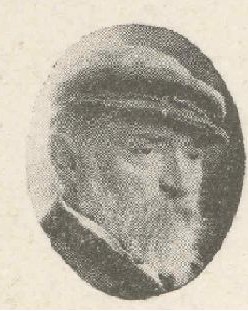 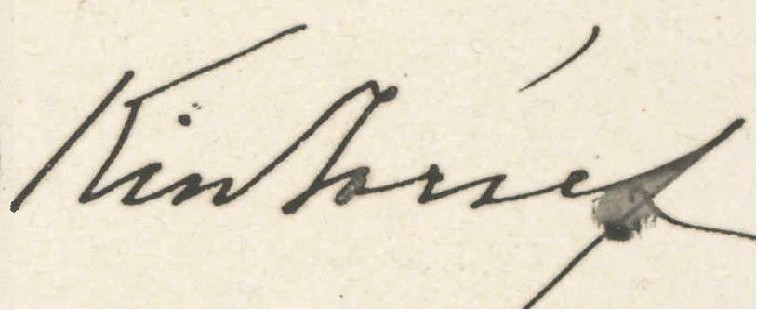 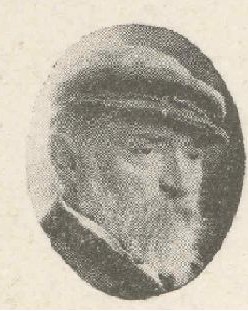 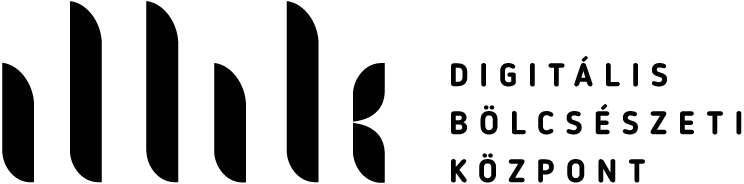 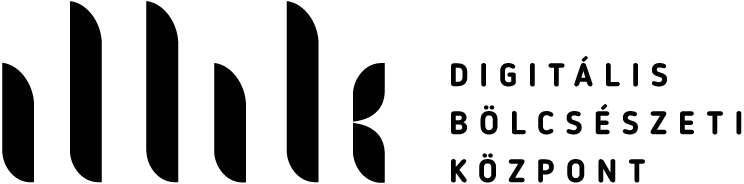 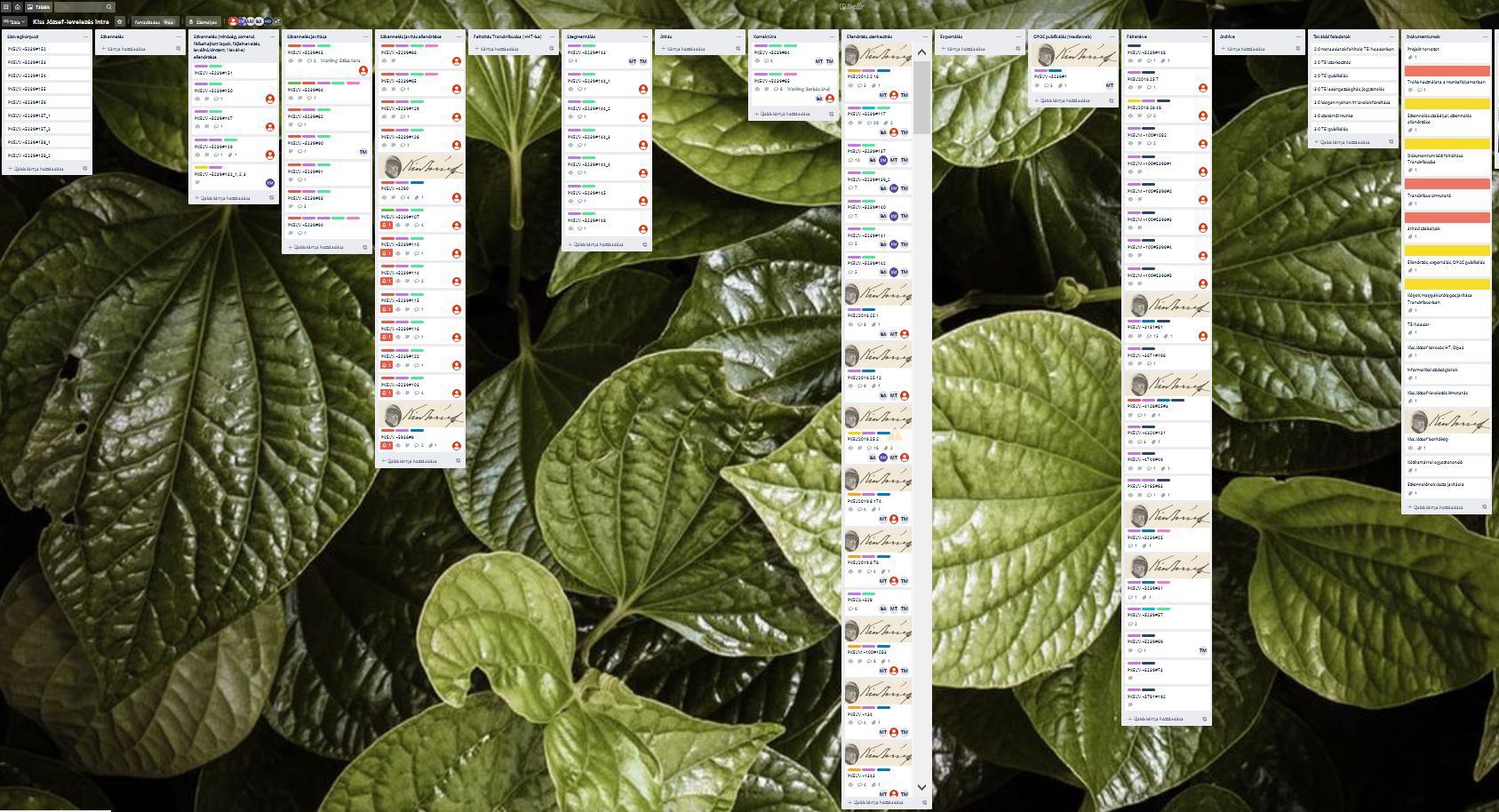 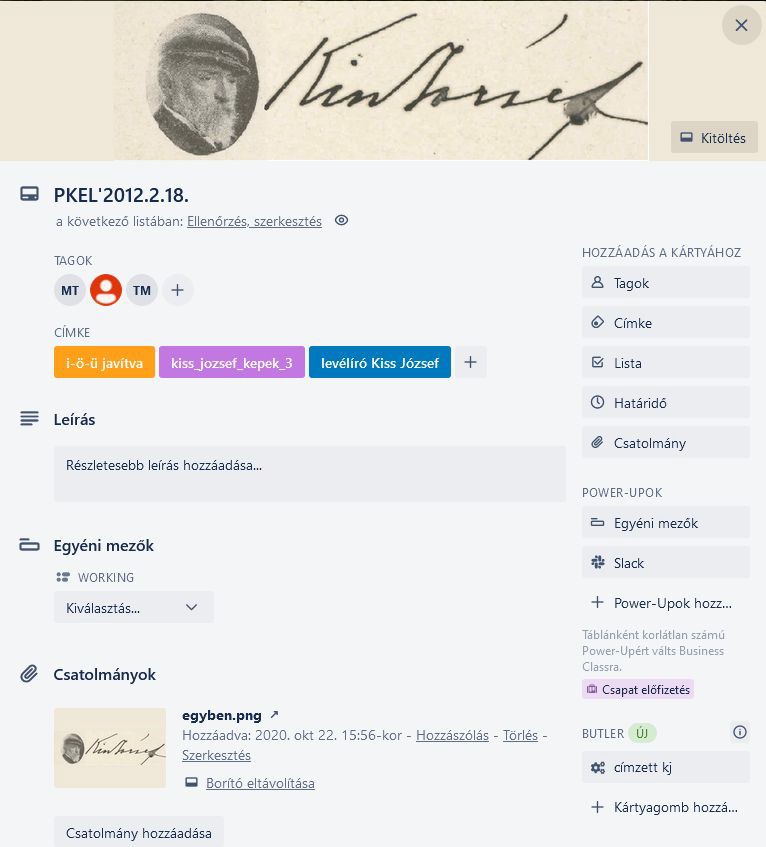 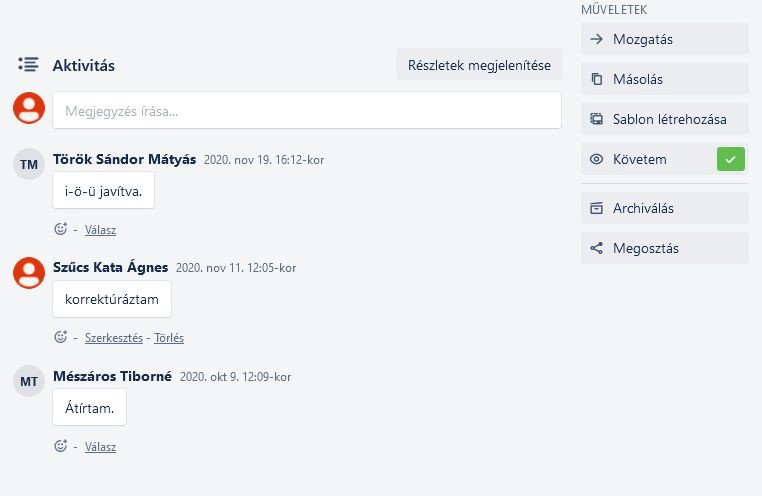 Trello
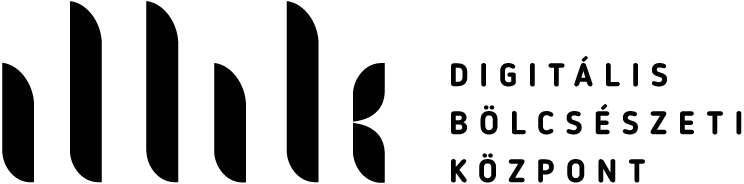 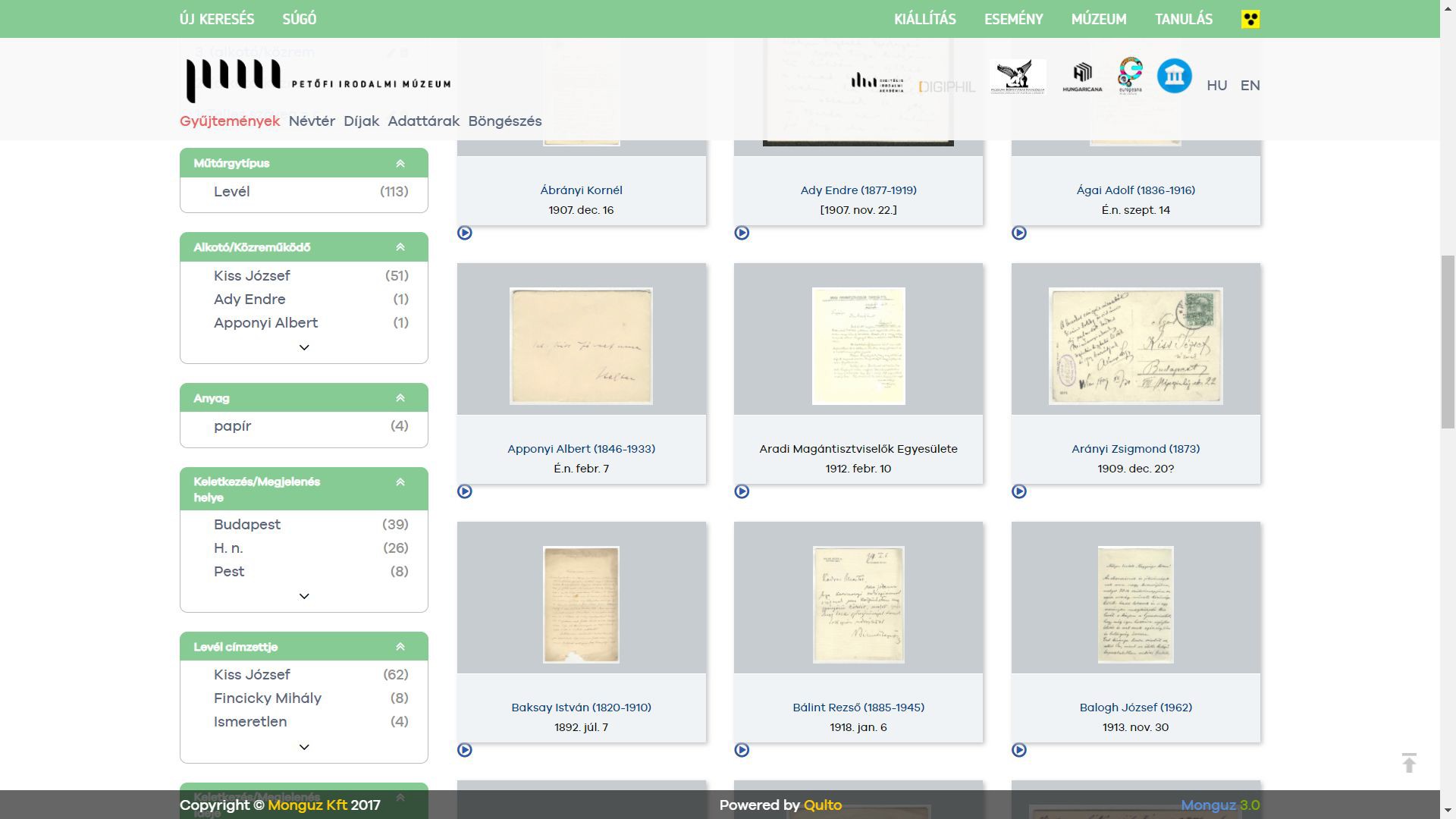 https://resolver.pim.hu/gyujtemeny
/levelek/media/csatolt/"Kiss József
1843-1921"
Publikáció  1.0
Szűrési  lehetőségek
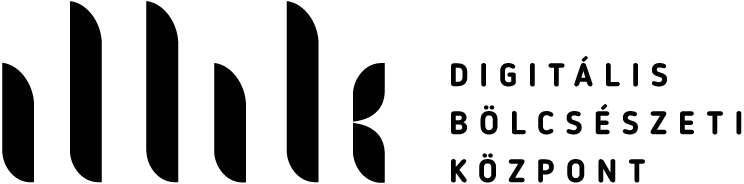 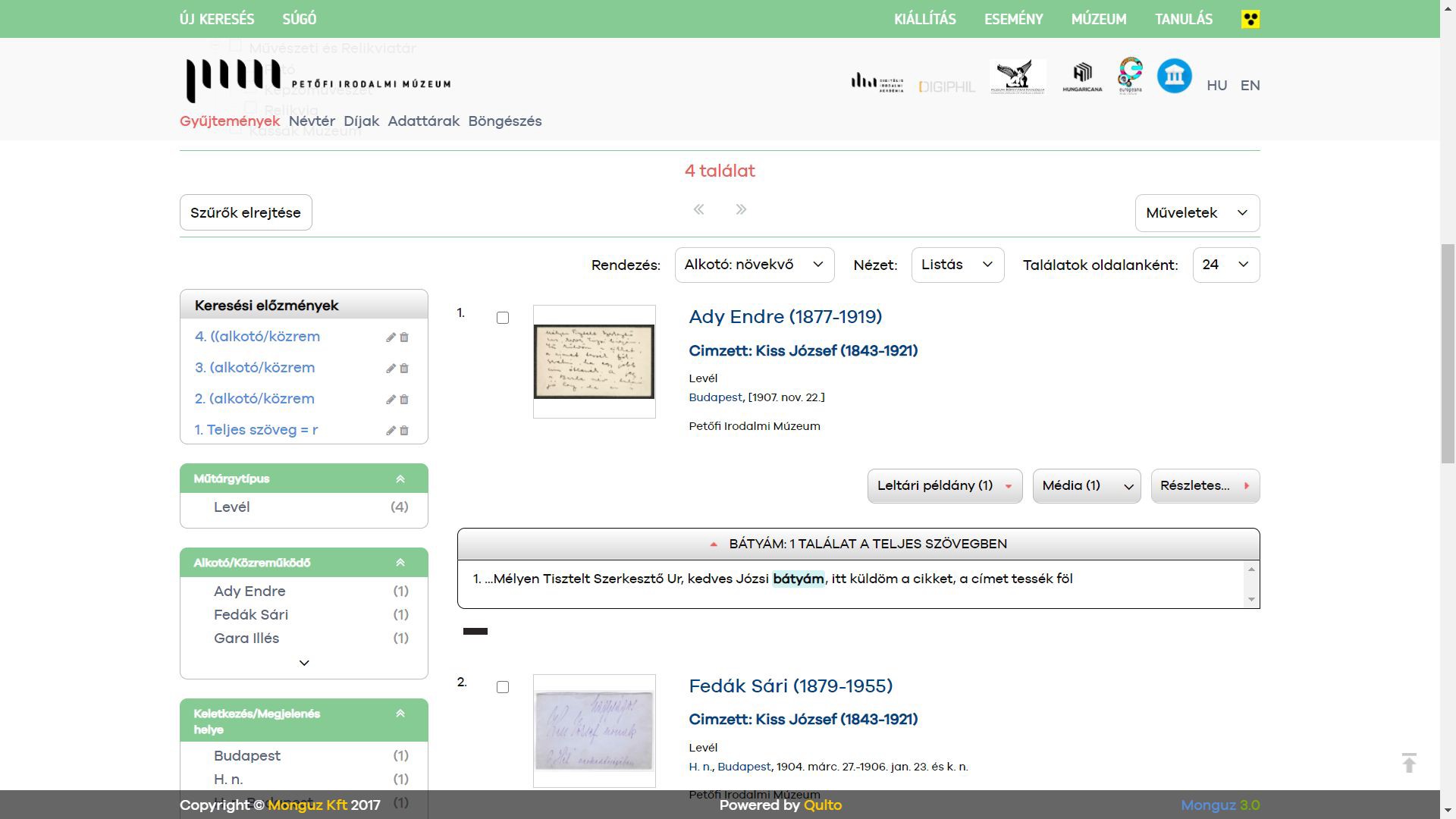 Teljes szövegű  keresés
Teljes  szövegű  keresés
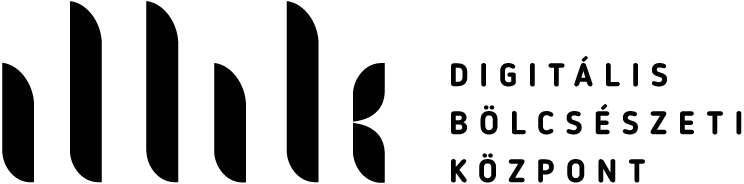 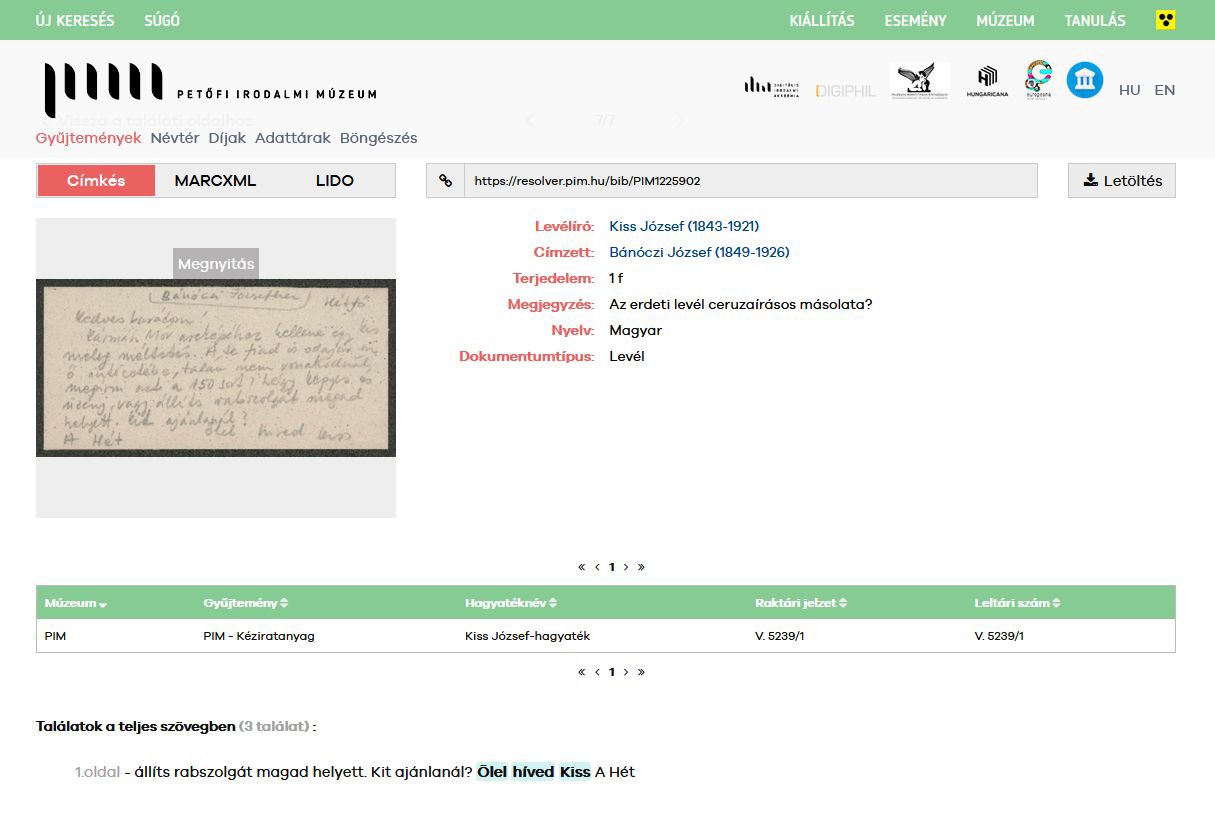 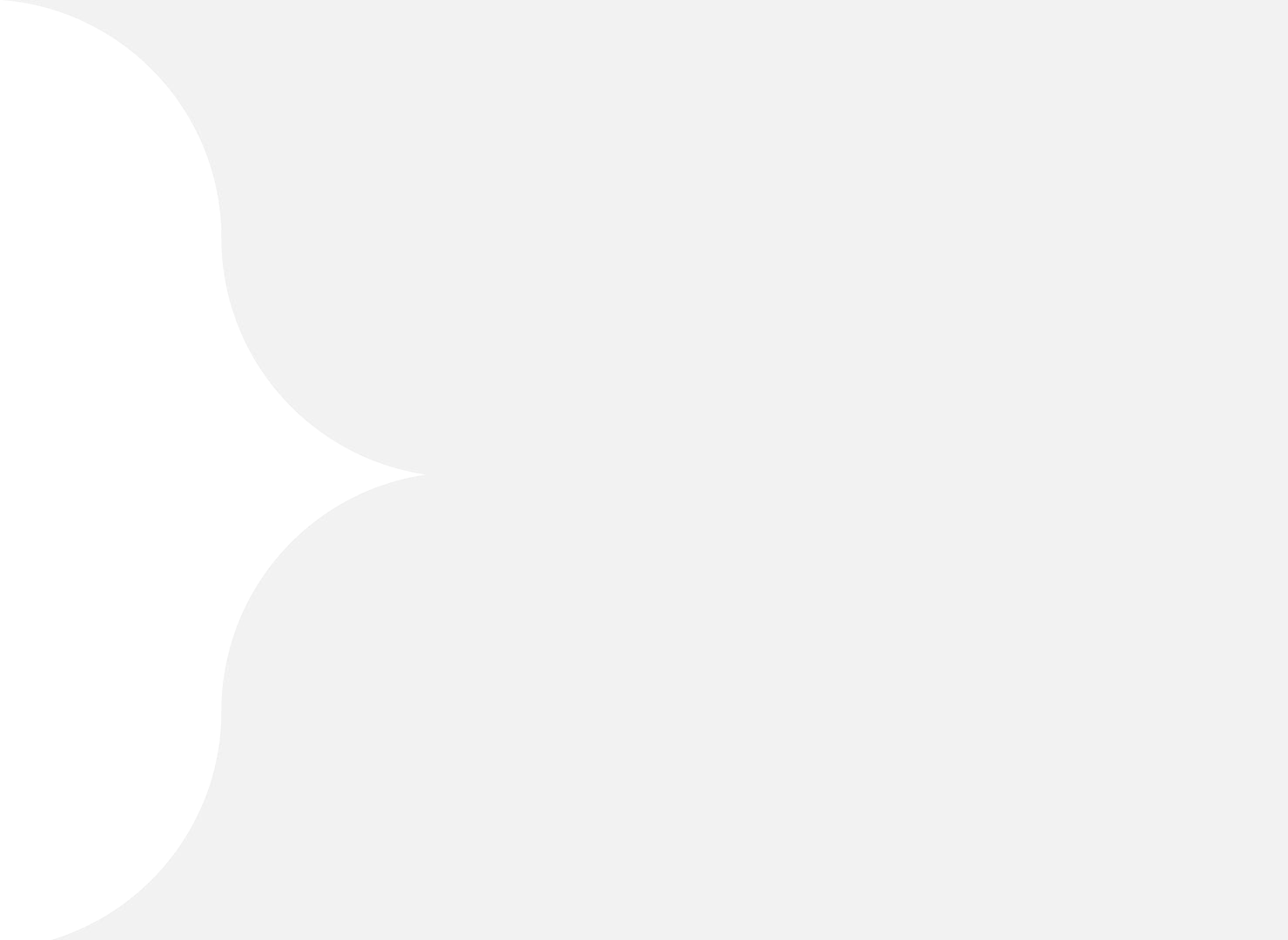 https://resolver.pim.hu/  bib/PIM1225902
Publikálás  a PIM  OPAC
felületén
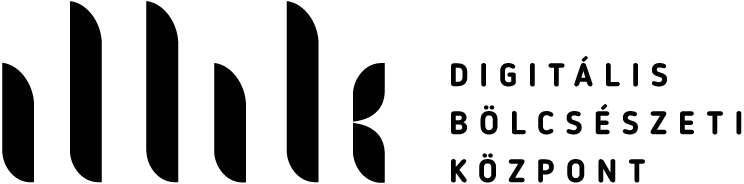 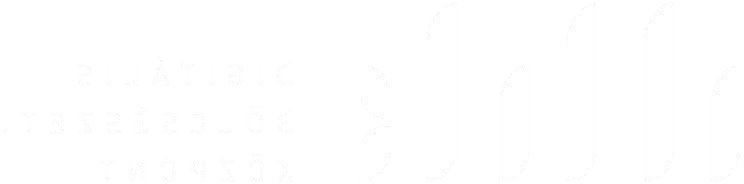 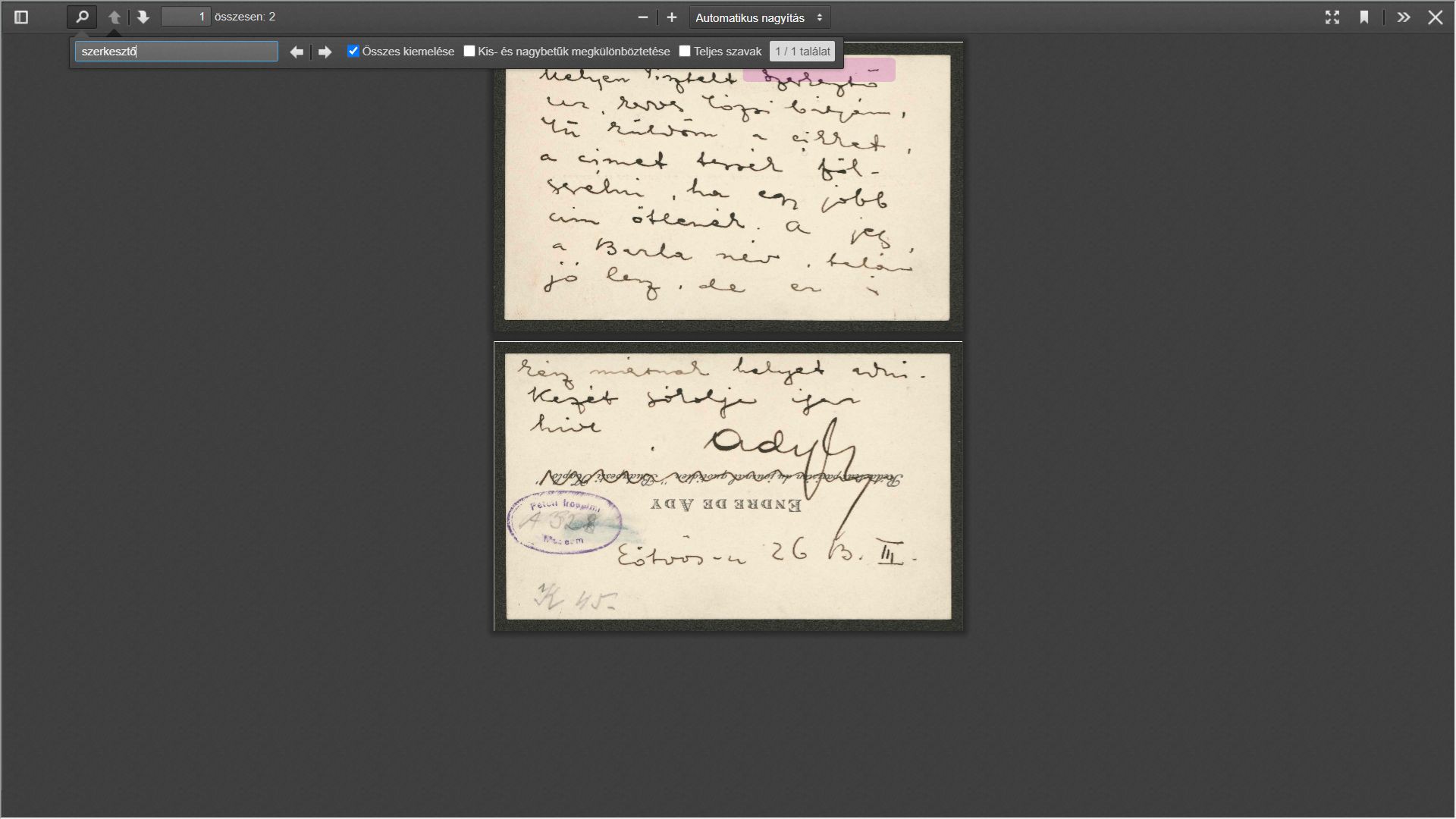 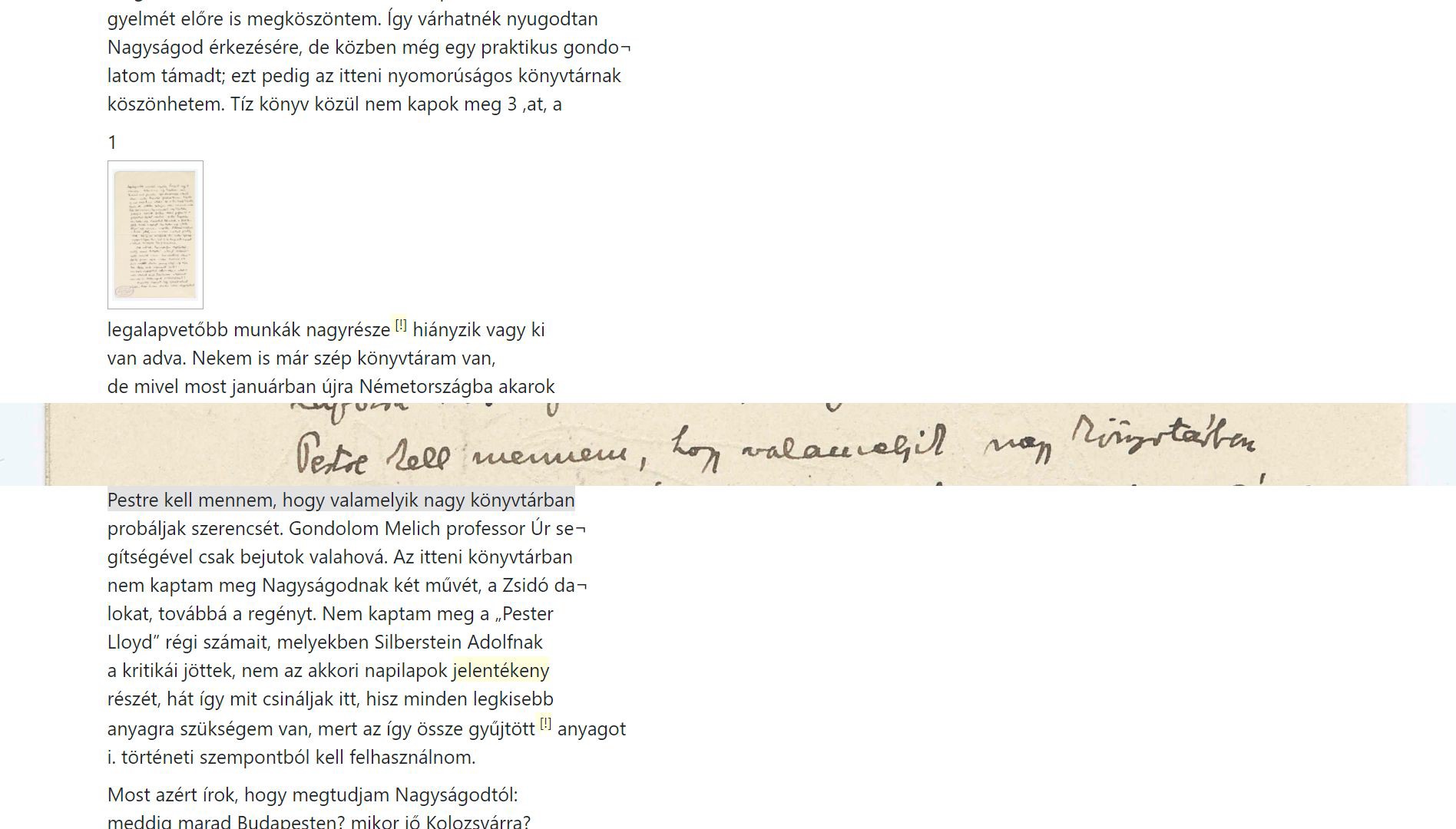 TEI XML publikáció
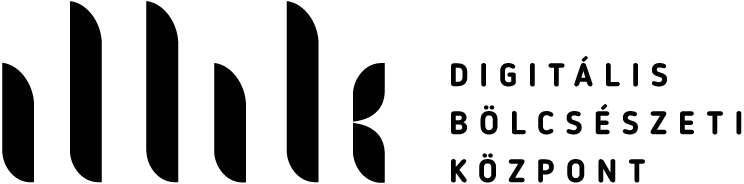 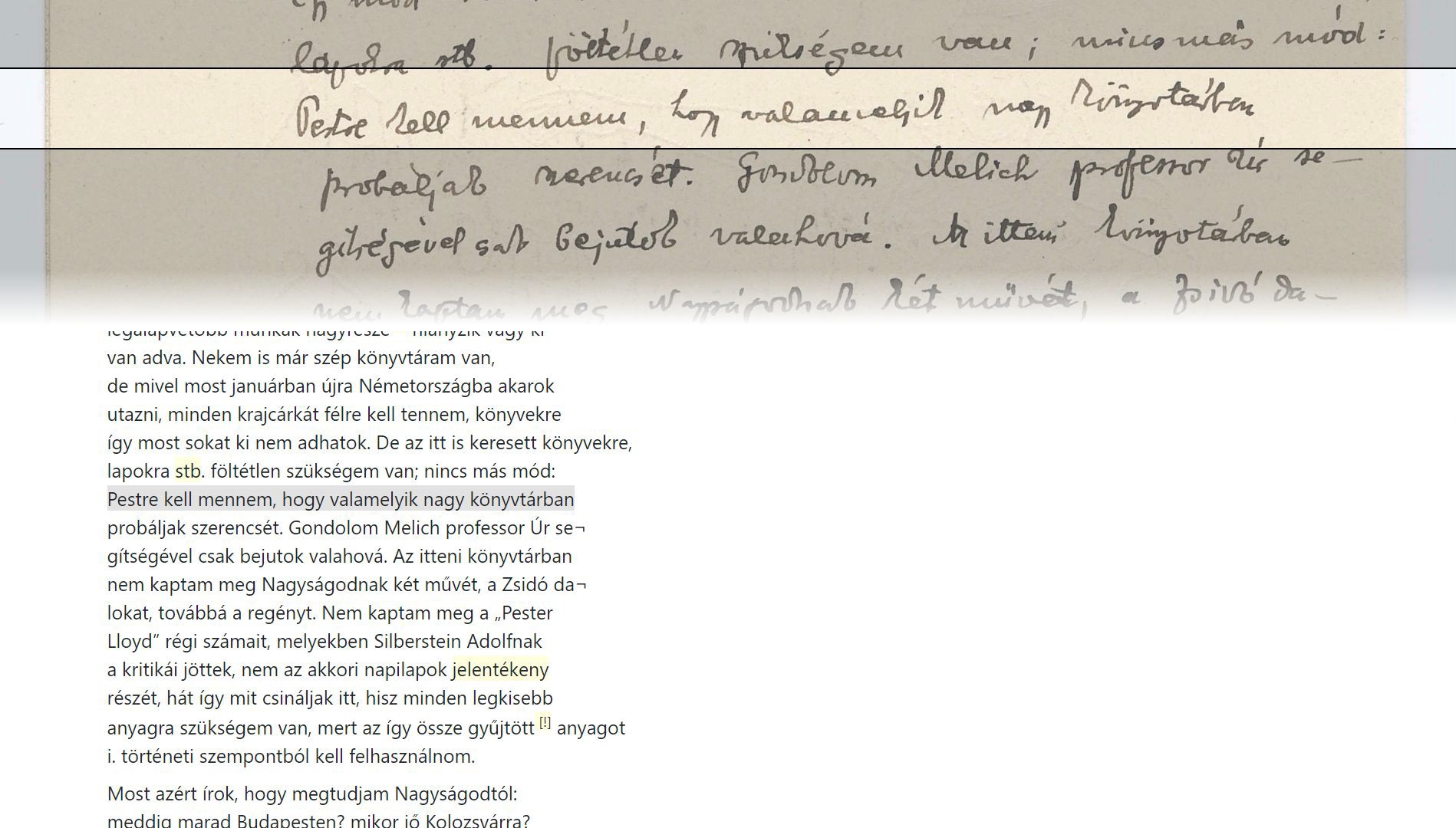 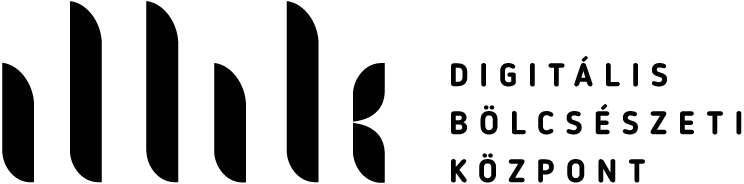 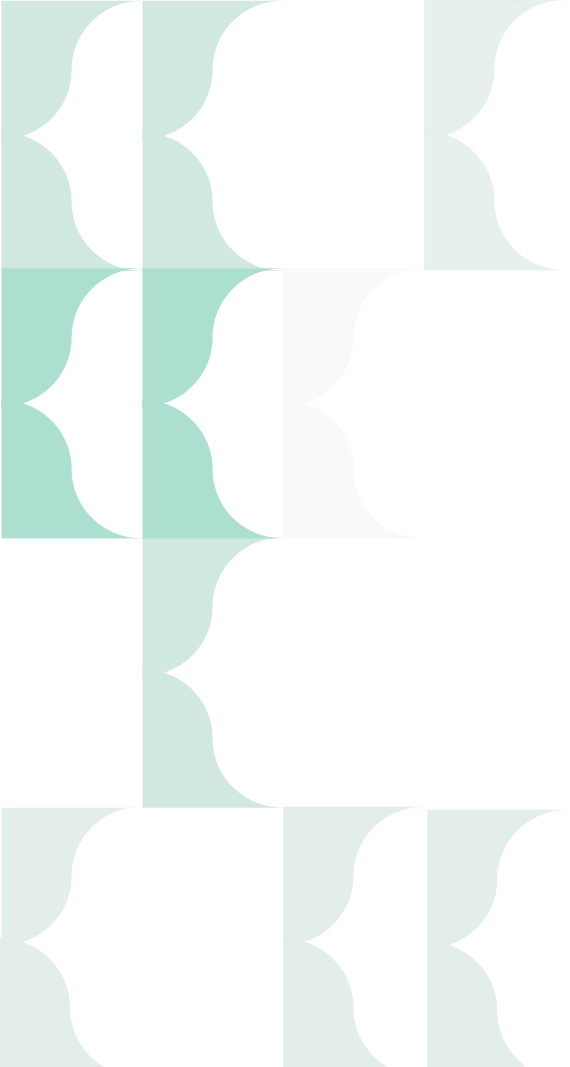 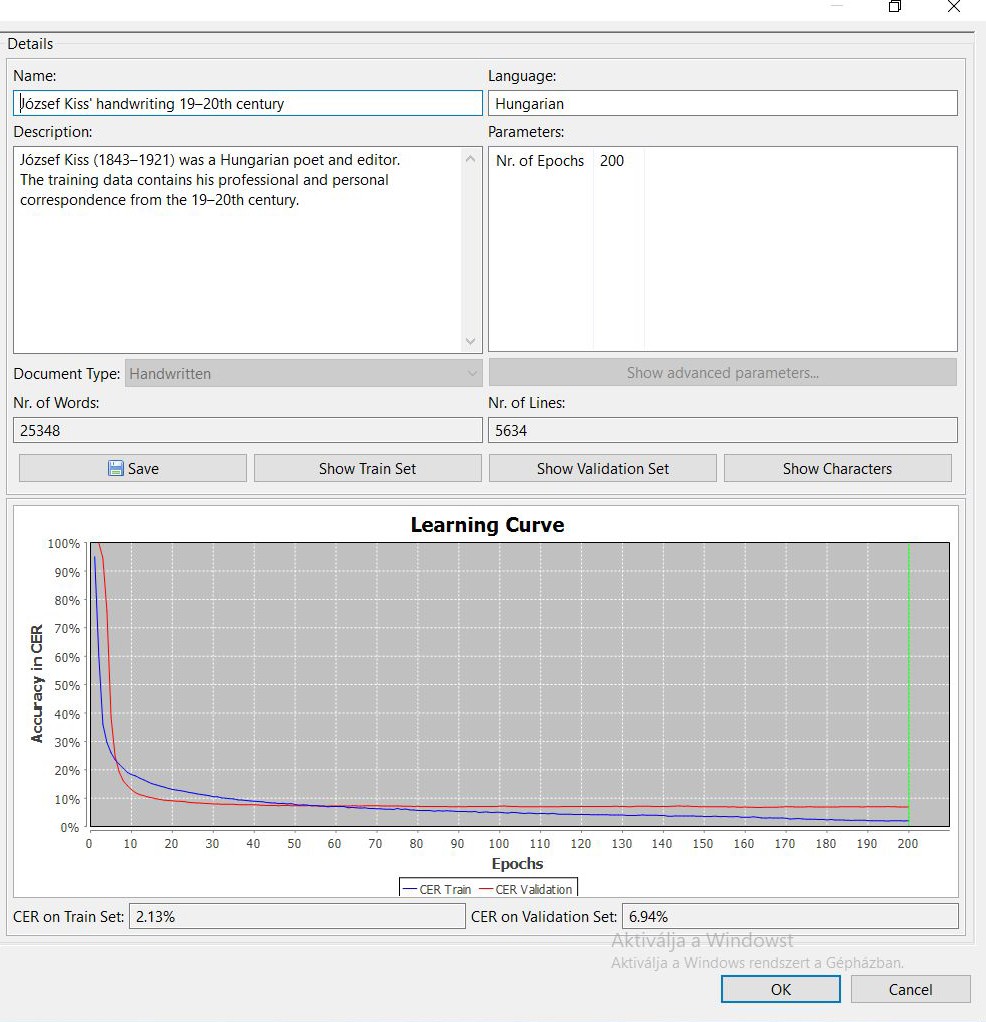 Mindeközben:  kézírásfelismerő  modell építése
Első magyar publikus  kézírásfelismerő modell
Folyamatban: vegyes kézírásmodell
+ egyéb modellek
Terv:
egyre általánosabb modellek  építése
szótárak készítése
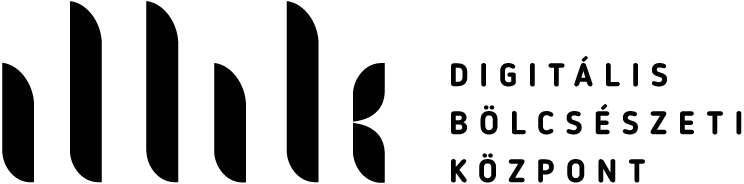 Vázlat
Mi az a Transkribus
Mit tudunk az automatikus  kézírás-felismertetésről  Milyen eredményeket  értünk el eddig.
I.	A Transkribus-ról  röviden
III.
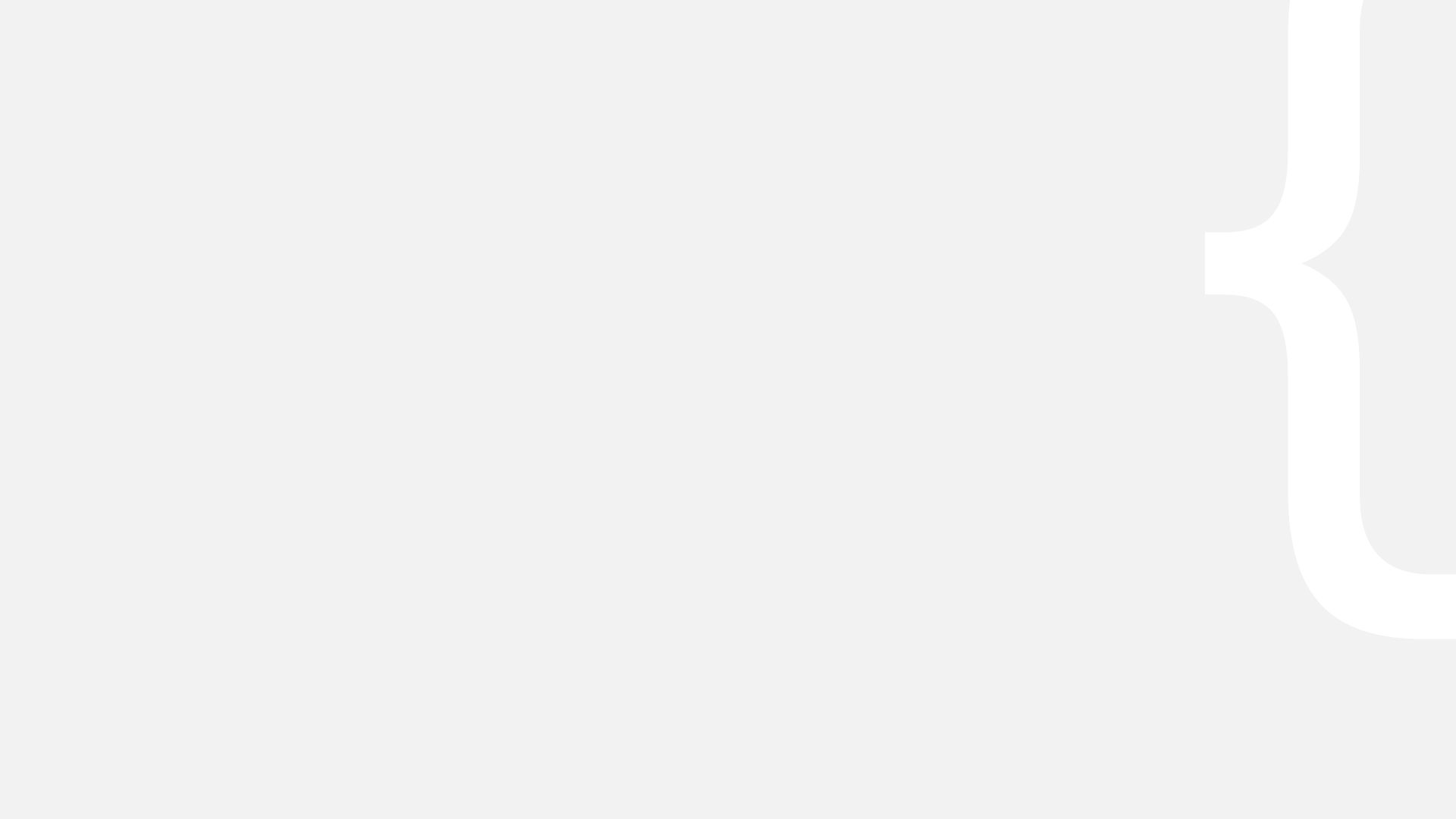 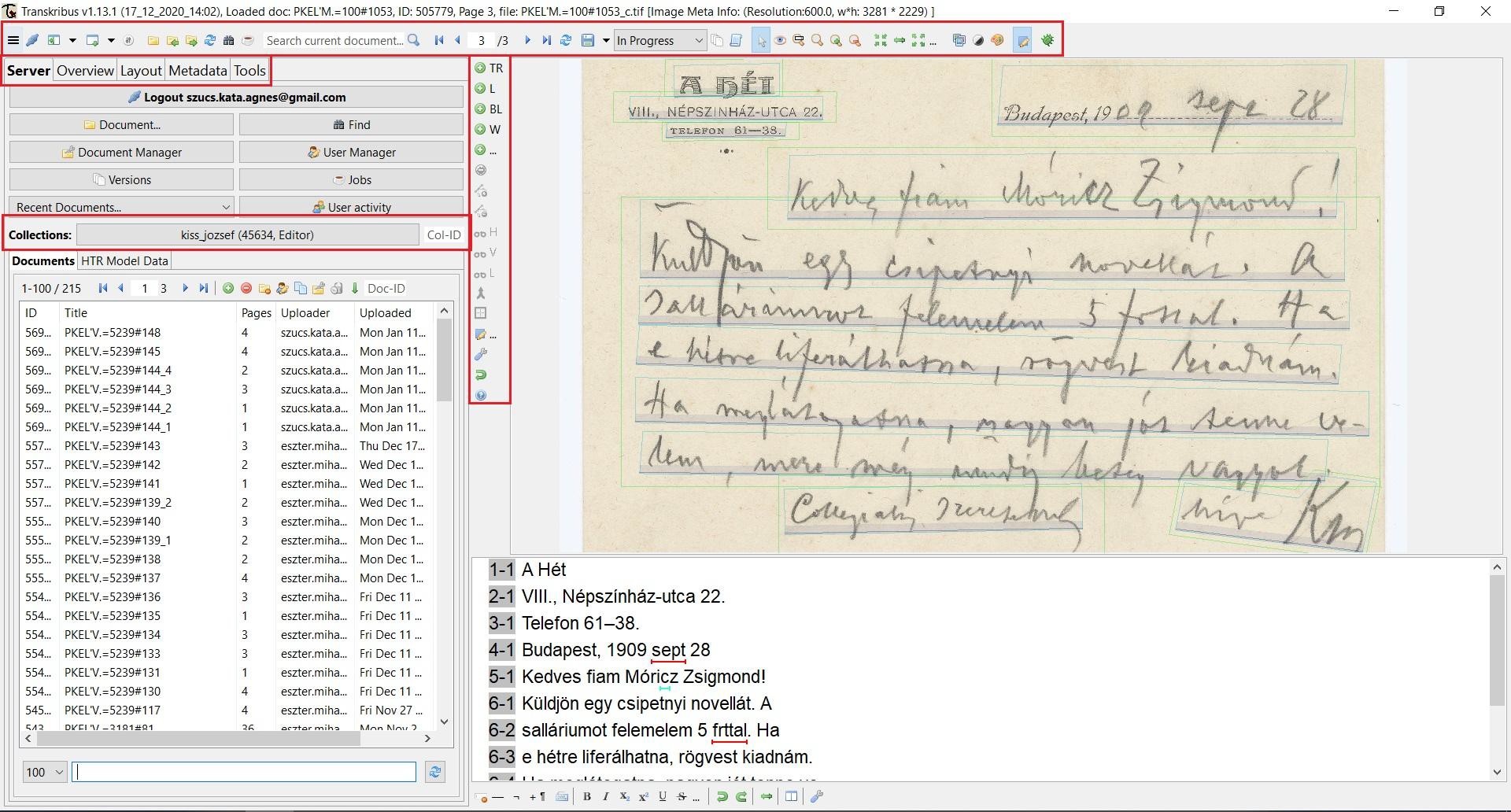 Transkribus
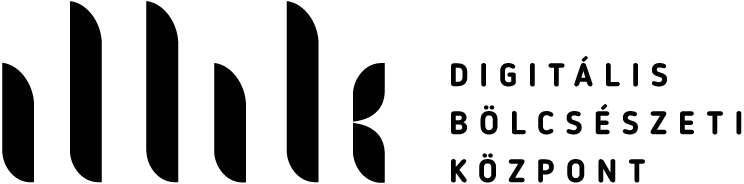 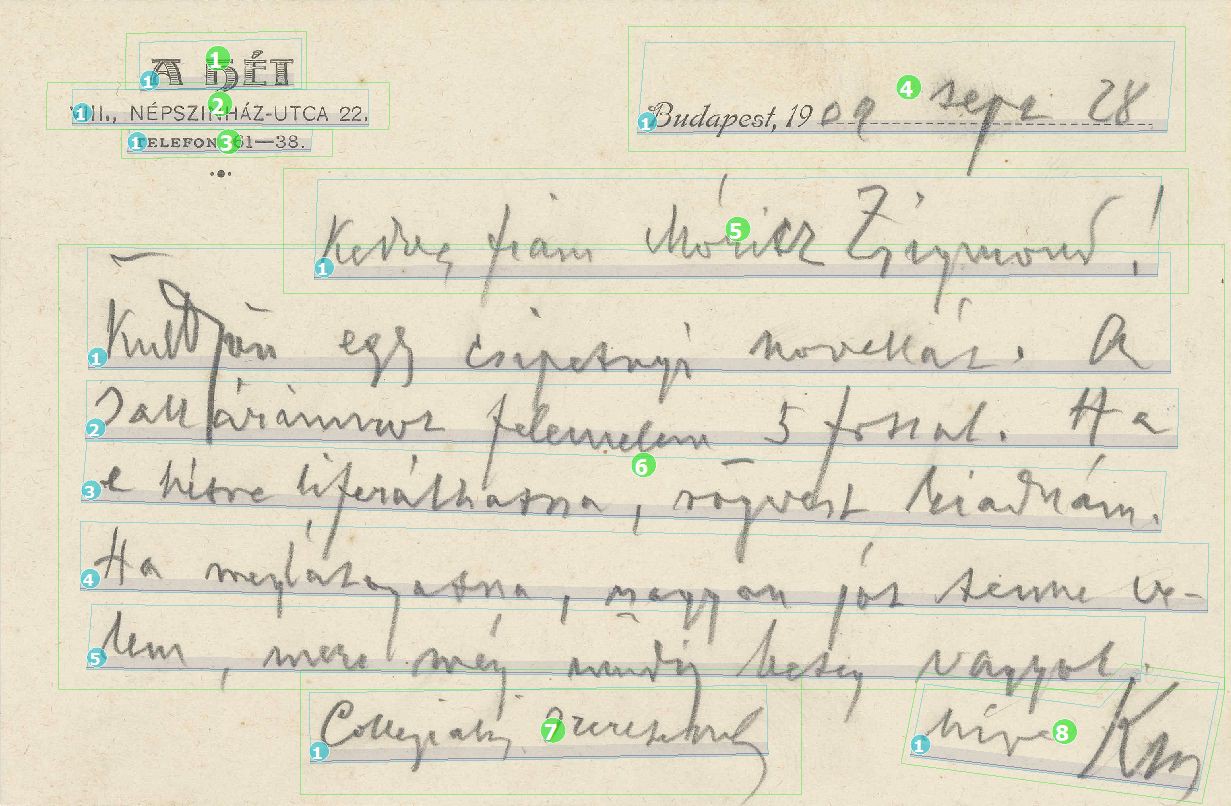 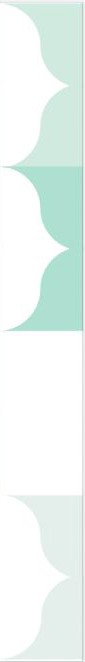 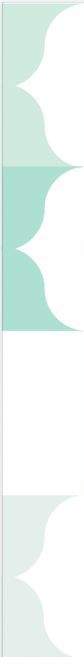 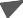 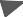 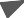 Text  Region
Base  Line
Line
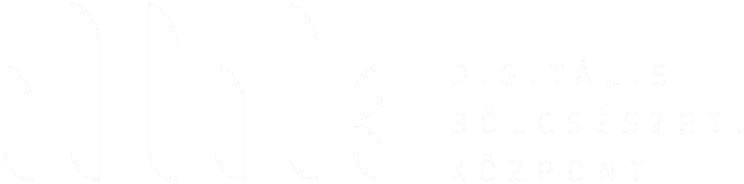 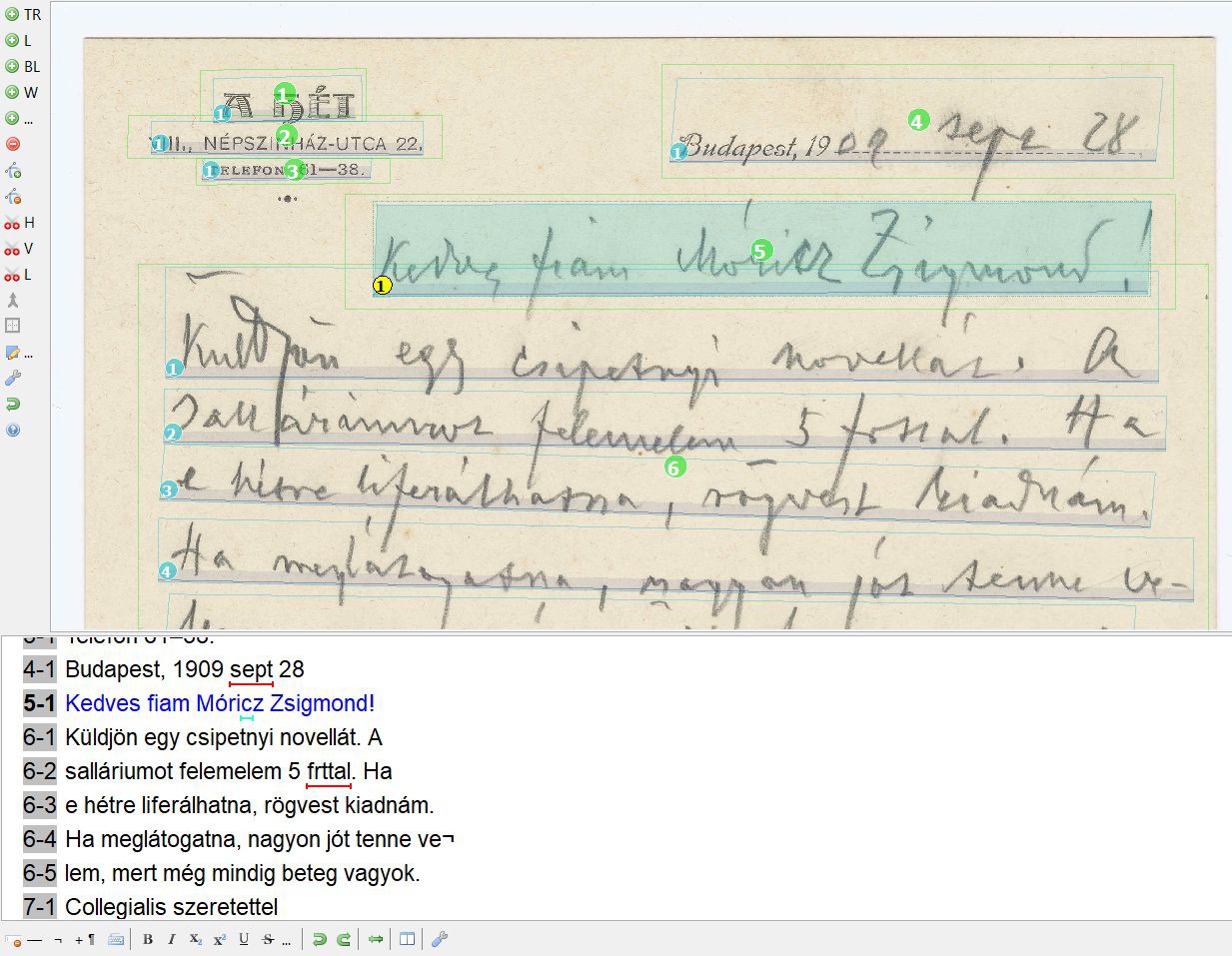 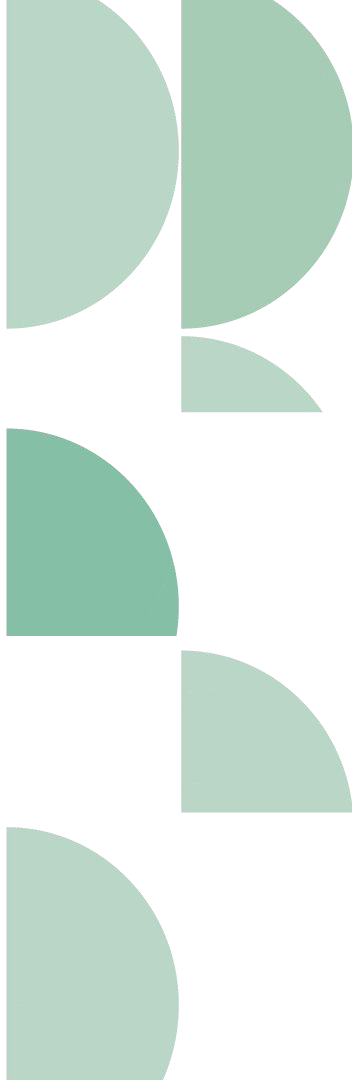 A sorok összeköttetése
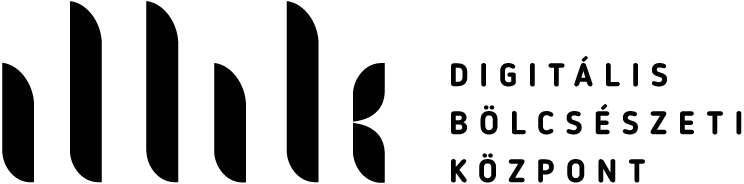 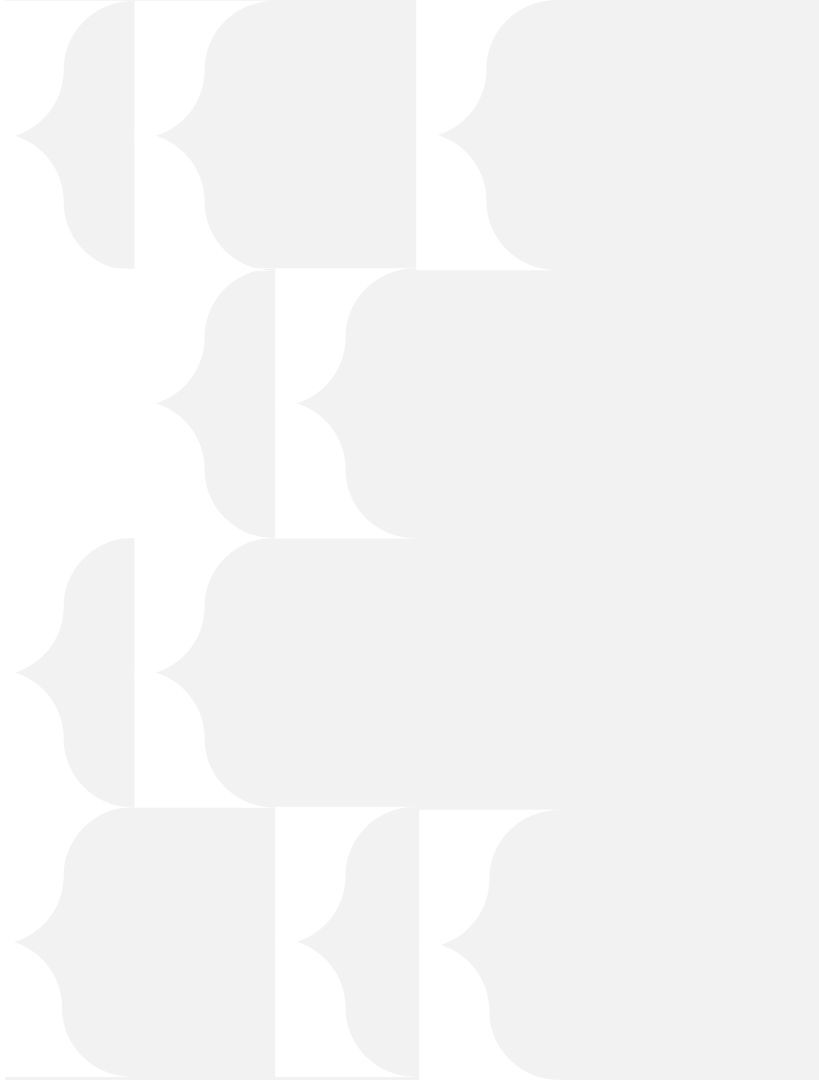 II. A kézírás-felismertetésről
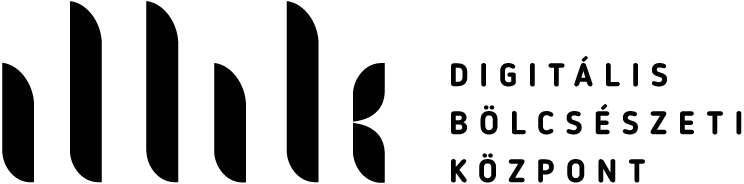 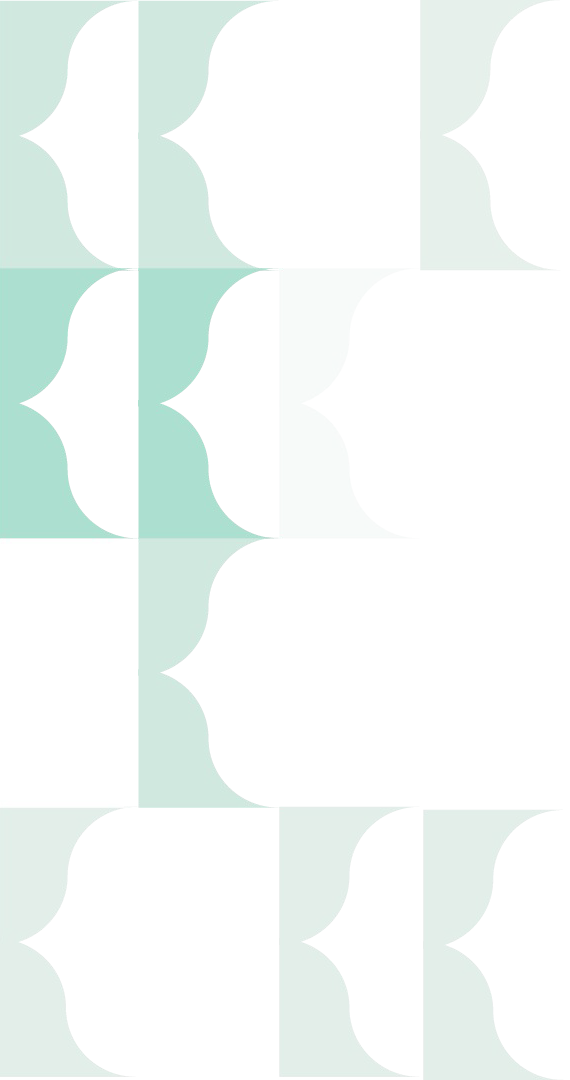 Hivatalos How-to-k a Transkribus oldalán
https://transkribus.eu/wiki/images/3/34/H  owToTranscribe_Train_A_Model.pdf

Mi kell hozzá?
Adott nyelvhez kötődő HTR modell
Min. 5000–15000 szót tartalmazó átírt  kéziratos dokumentum
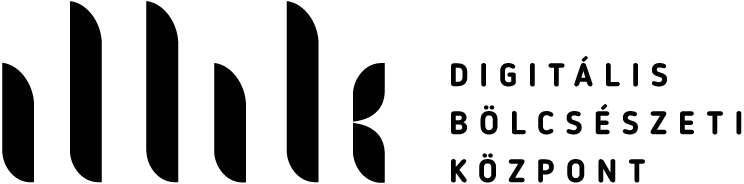 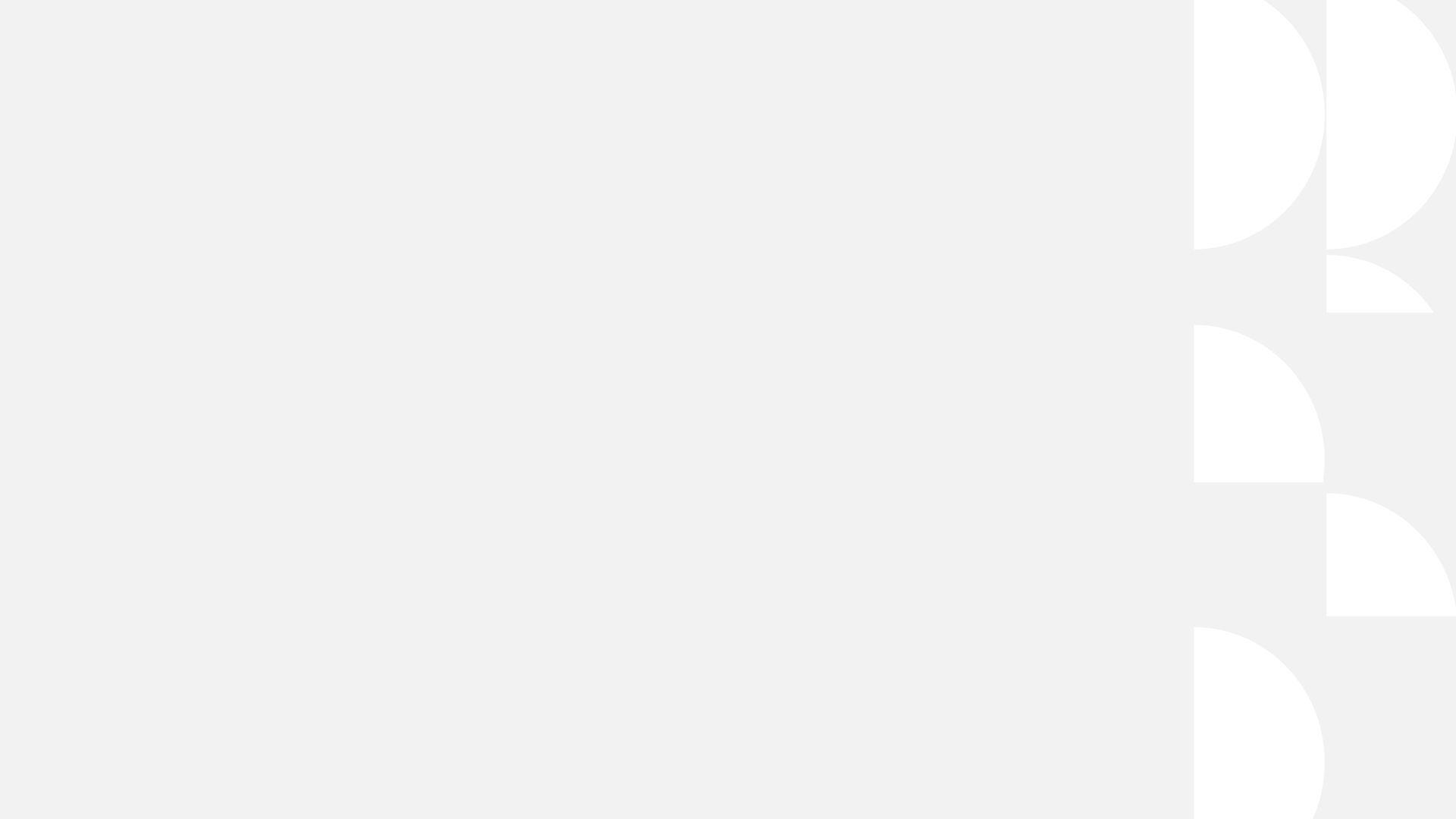 HTR modell készítés
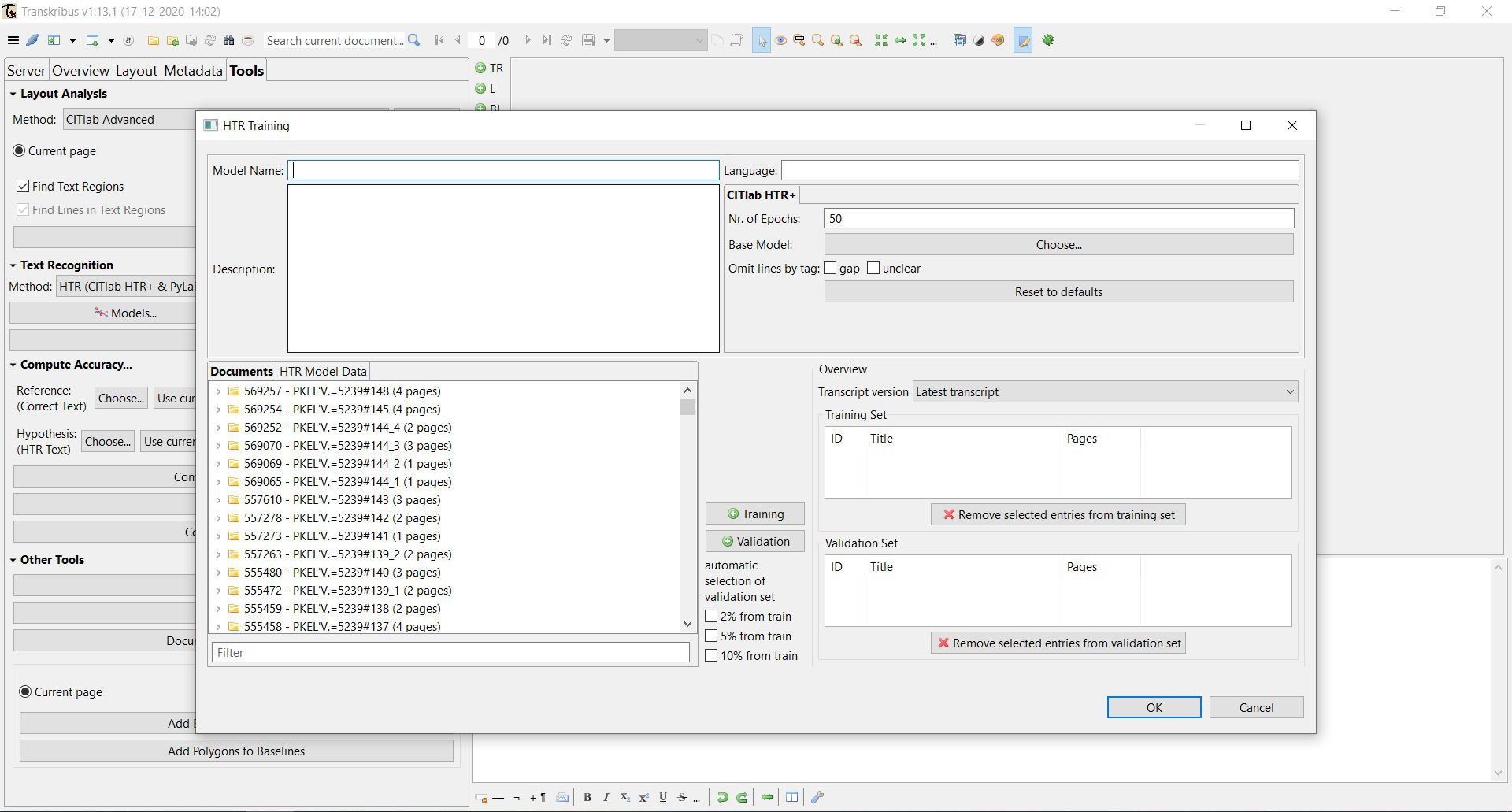 Trainig set  (90%)


Validation set  (10%)
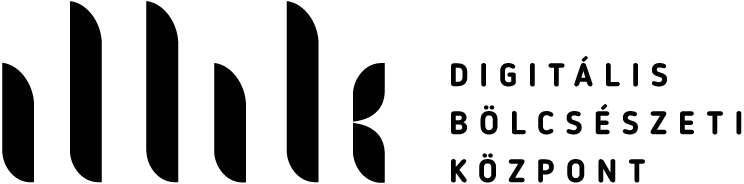 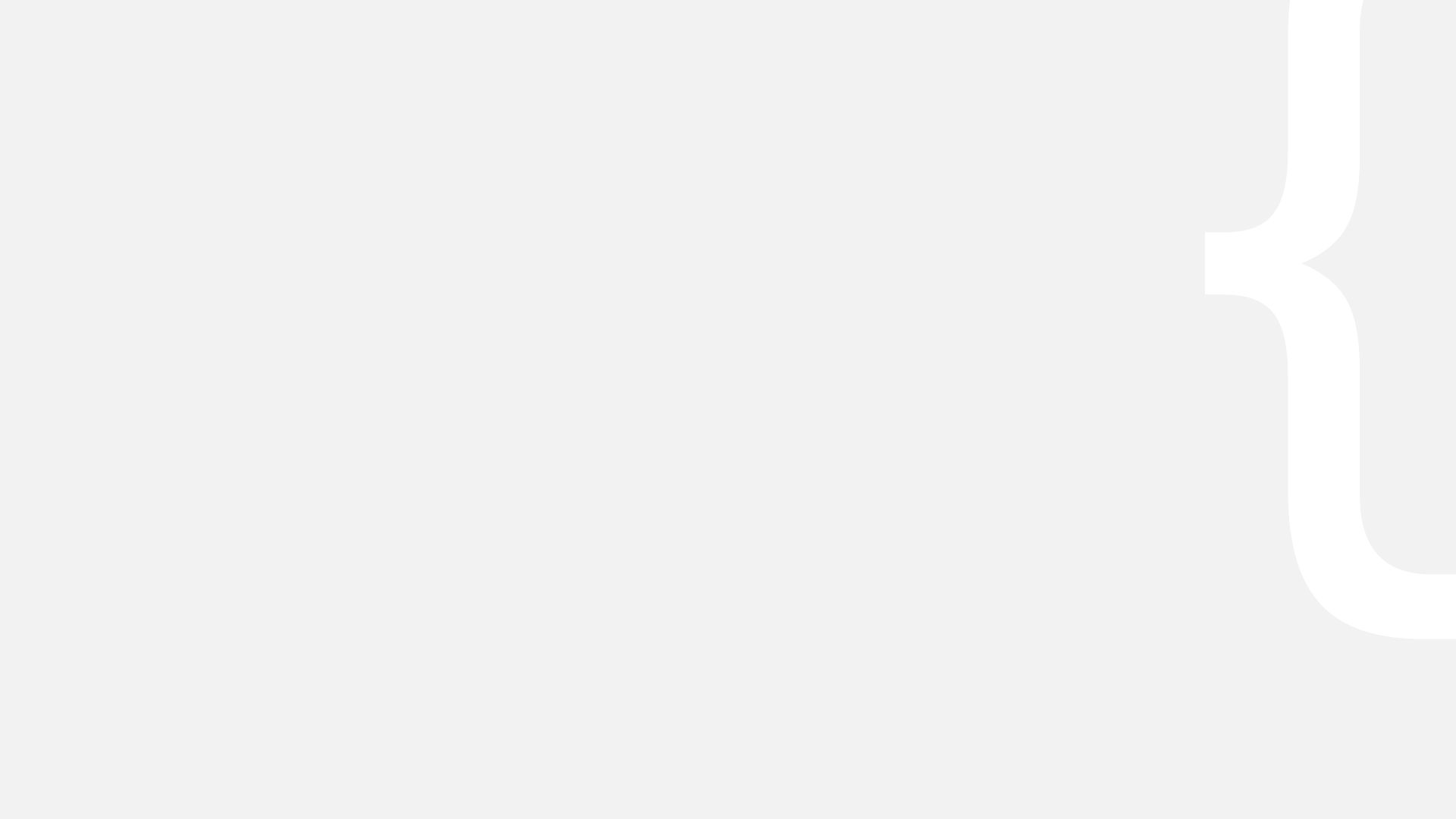 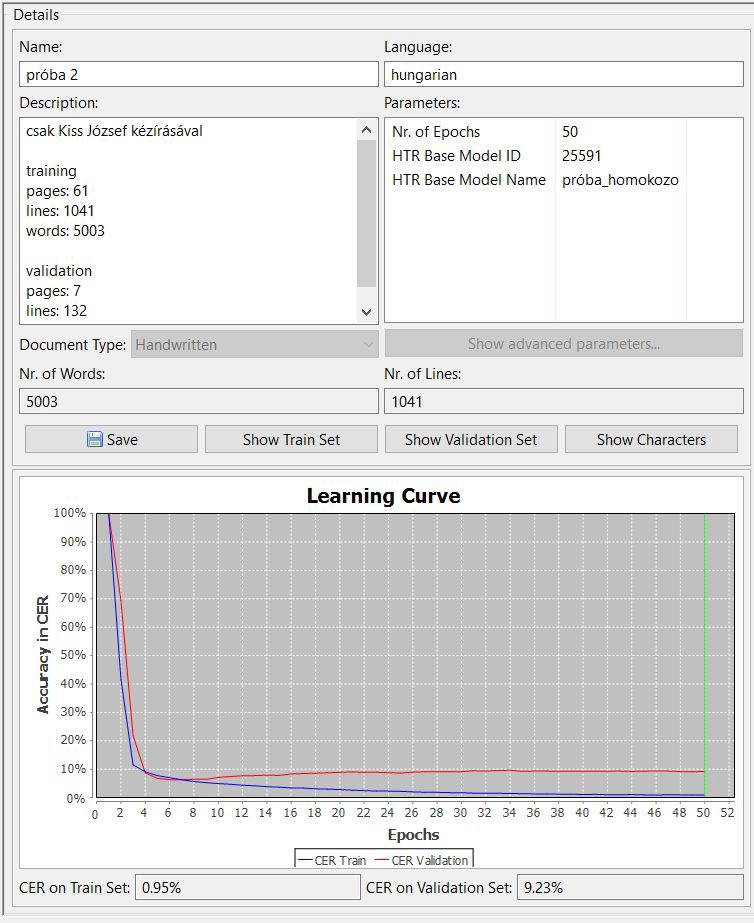 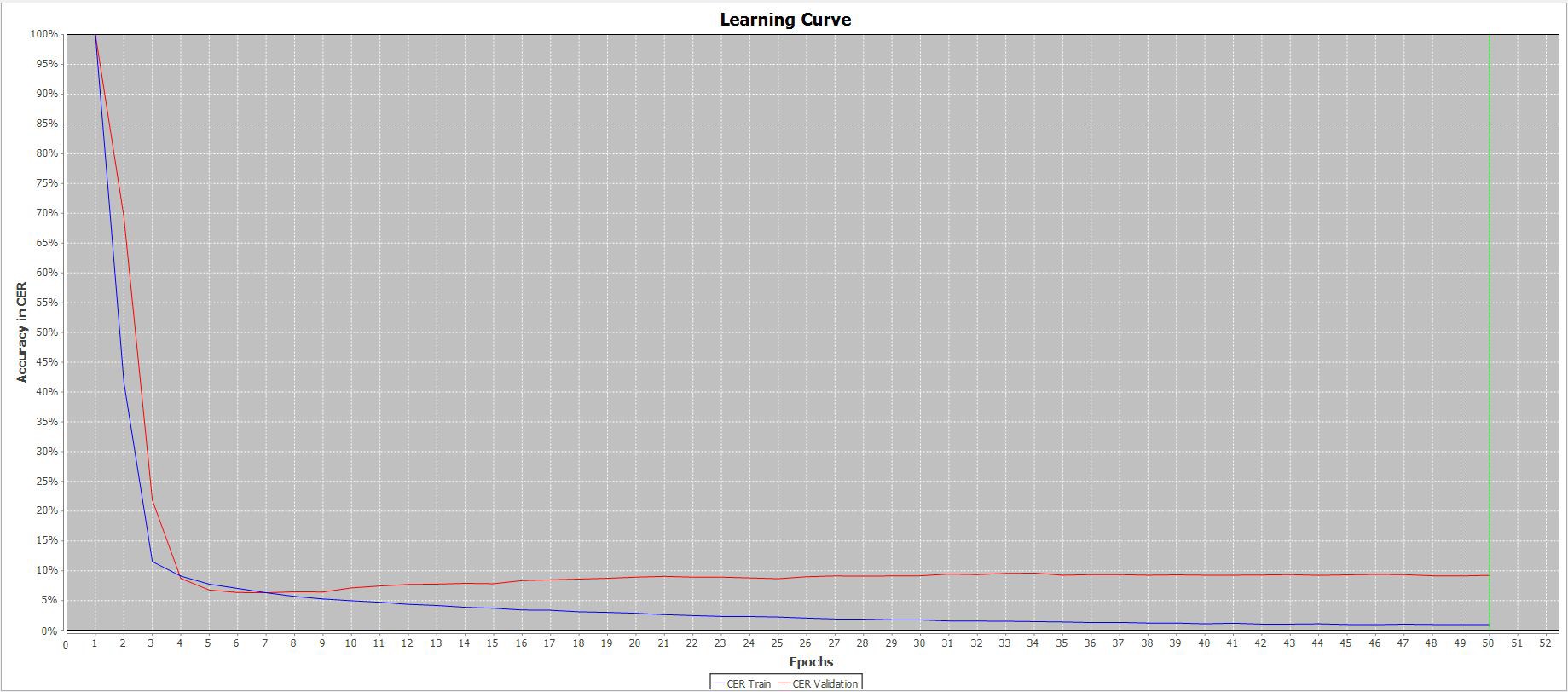 Modell adatlap
-	alap adatok: név és nyelv
-	leírás
-	paraméterek: epochok száma,  van-e Base Model
-	sorok és szavak száma
A Validation set CER értéke:
20–30%-kal Keyword Spotting
10% alatti modell már jónak számít
5% alatti modell kevés  energiaráfordítással javítható
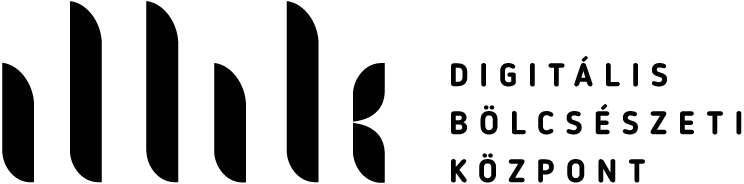 CER = Character Error Rate
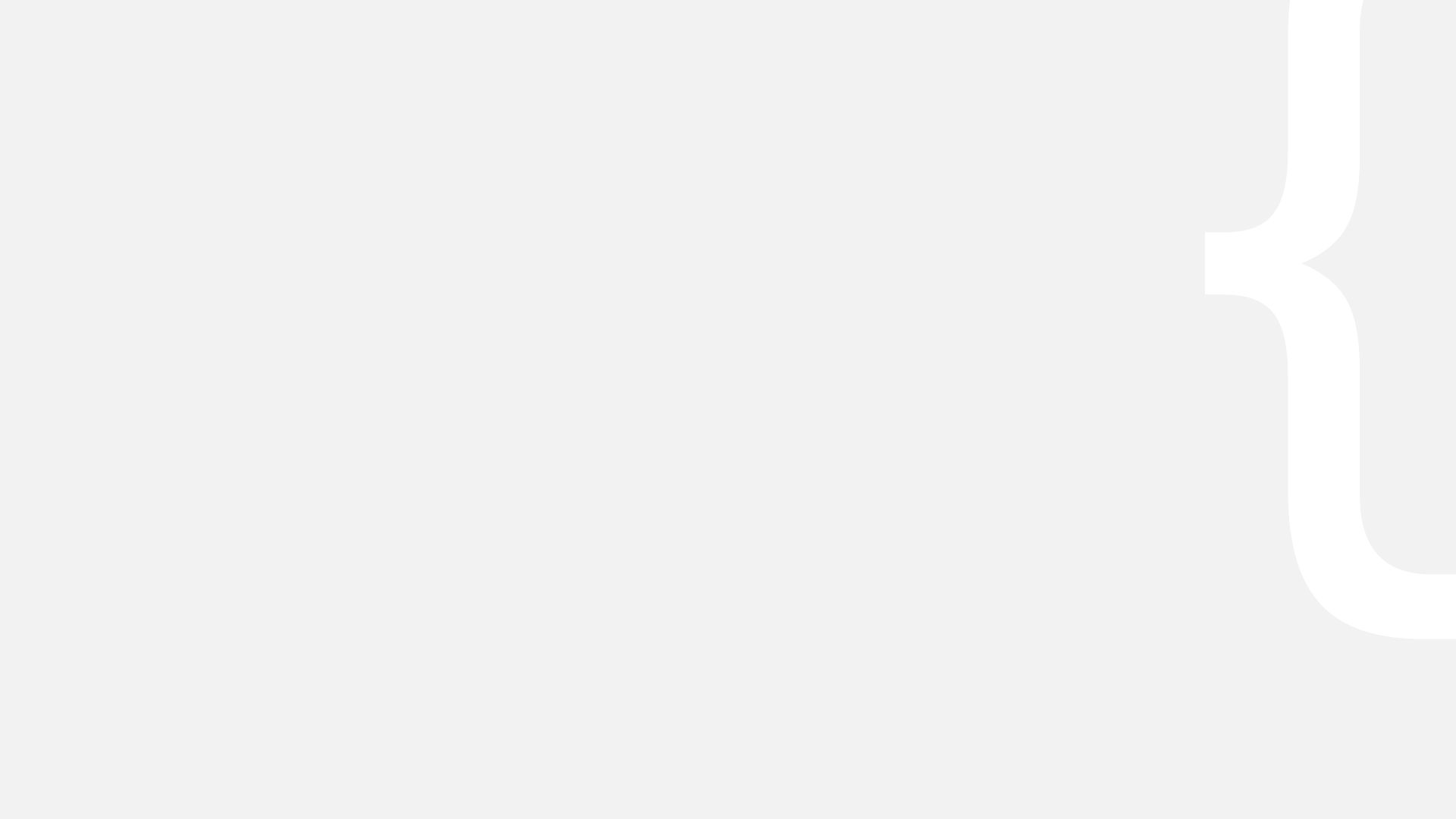 Modellépítés – eredmények
CER on  Validation Set
CER on Train  Set
Model Name
Train Set
Validation set	Epoch
Training Time
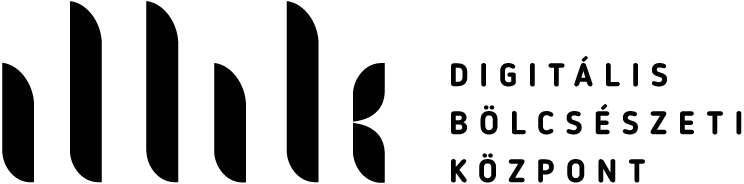 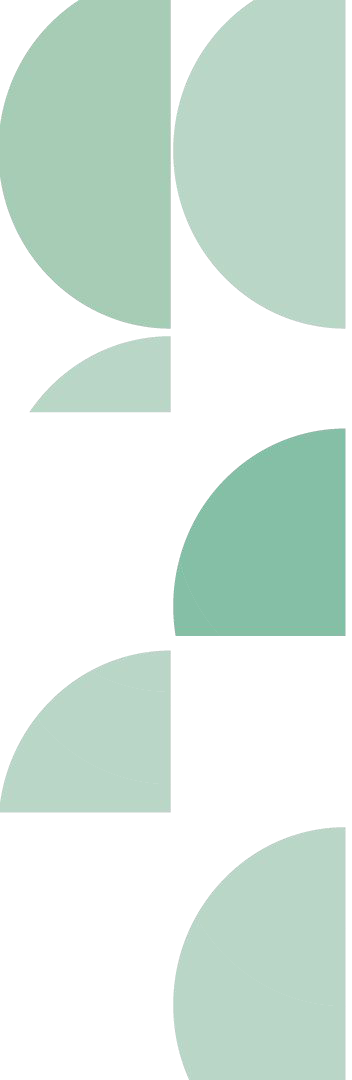 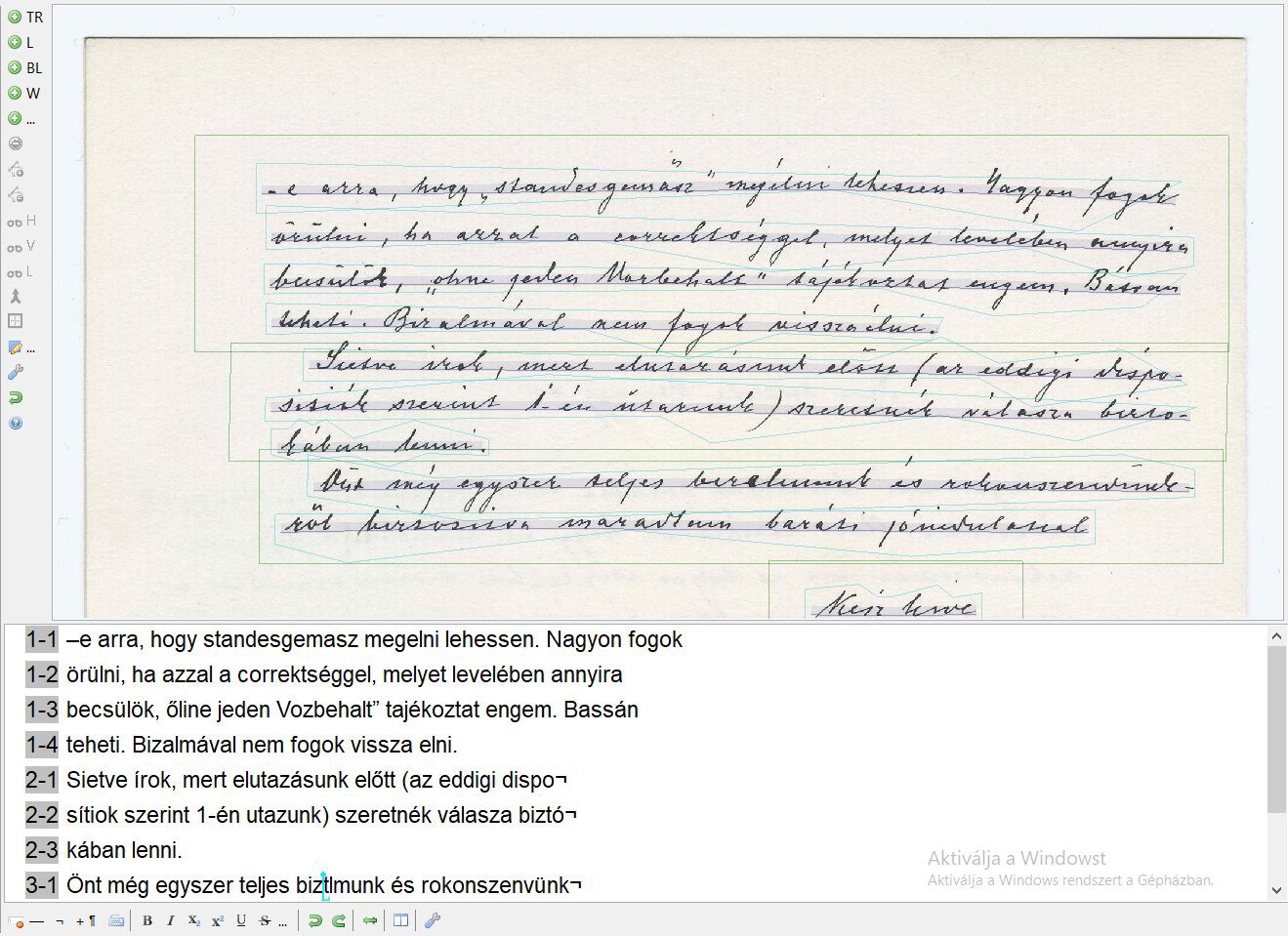 6,94%
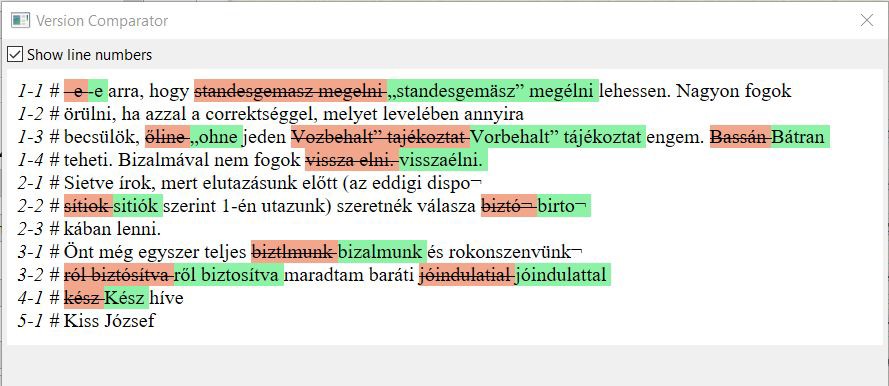 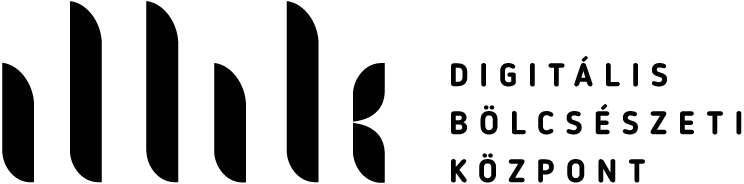 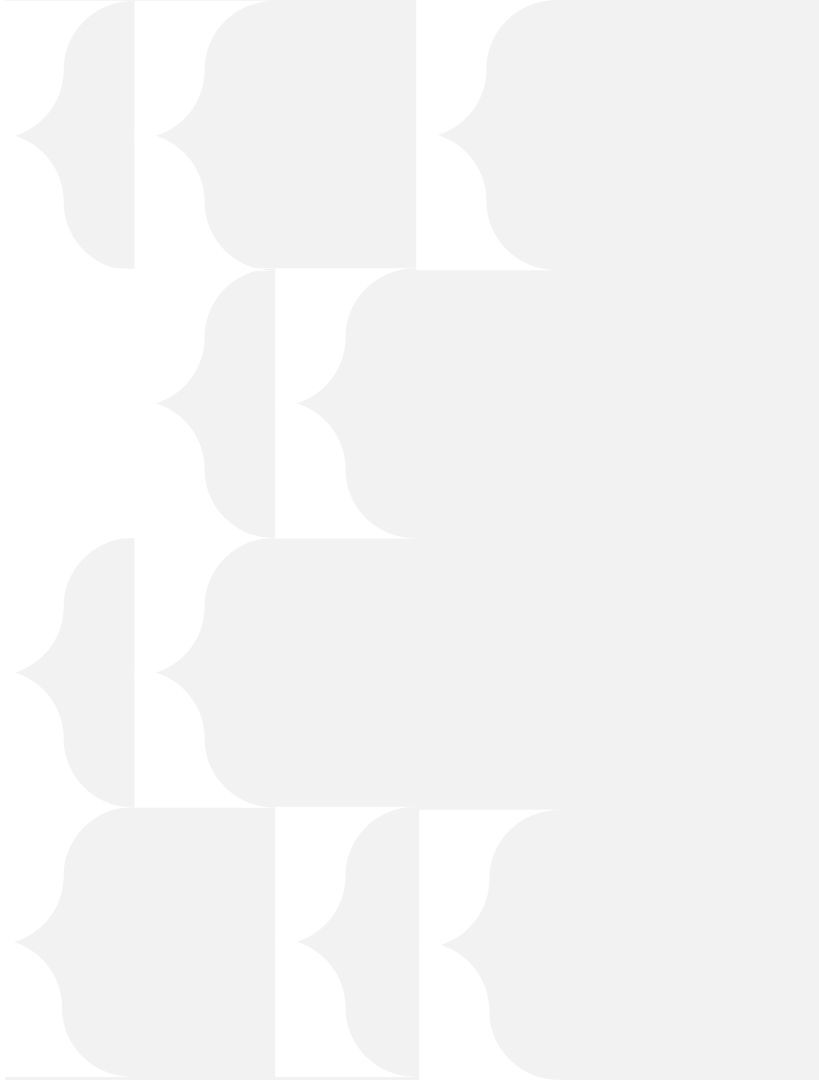 III. Tapasztalatok
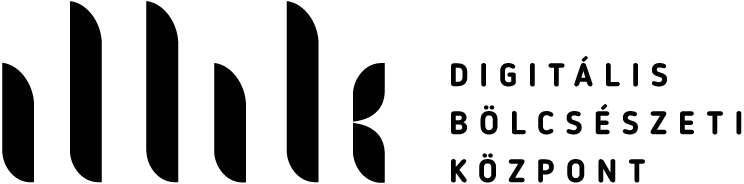 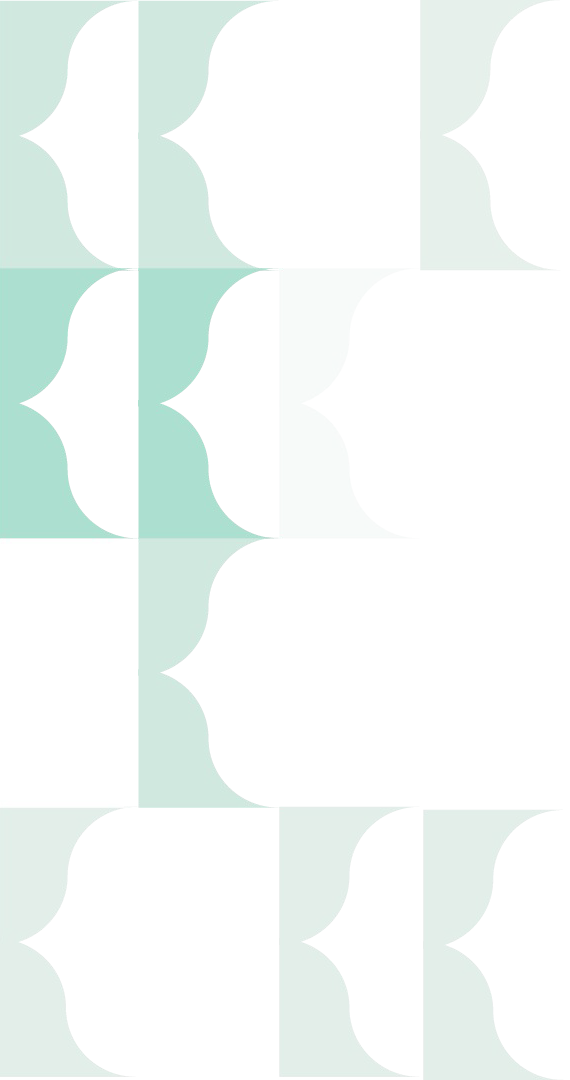 Mitől lesz “jó” egy modell?
egy kéz által írt szövegek
korban egymáshoz közel keletkezett  szövegek
egyféle forrástípus (pl. napló, levelezés,  számadáskönyv, stb.)
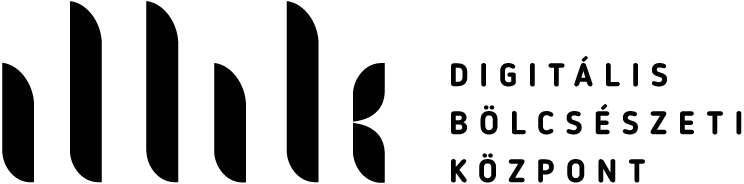 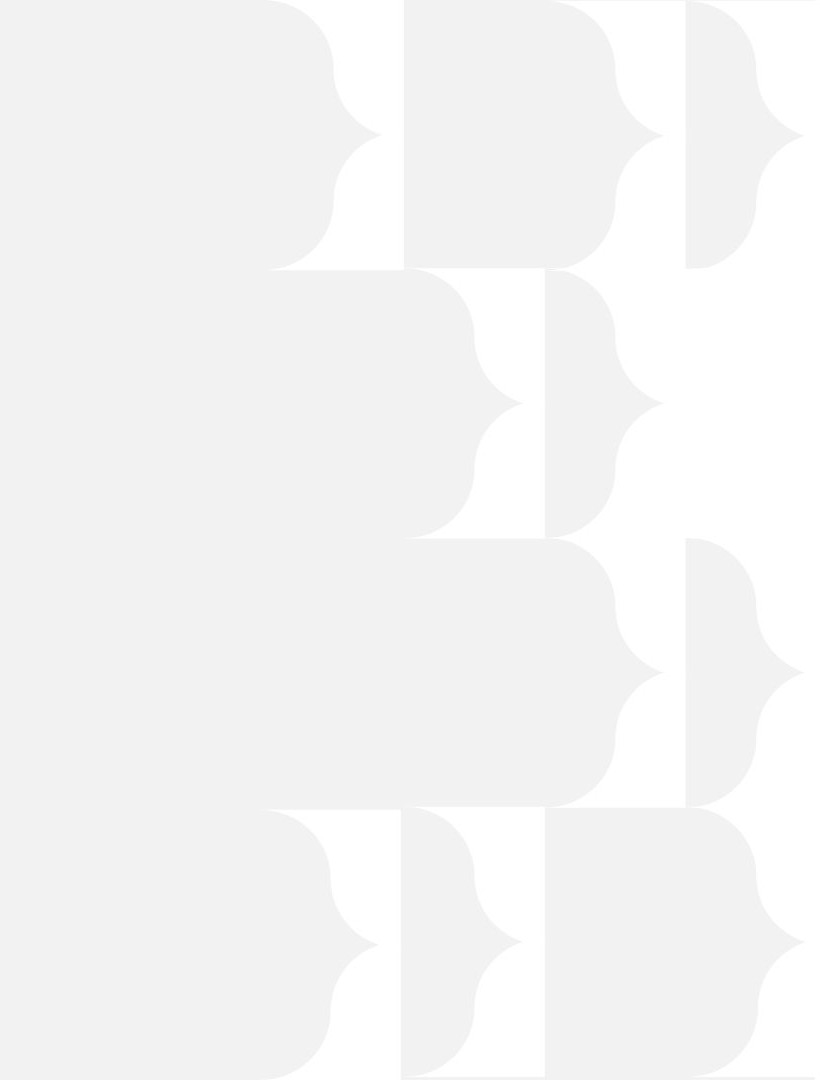 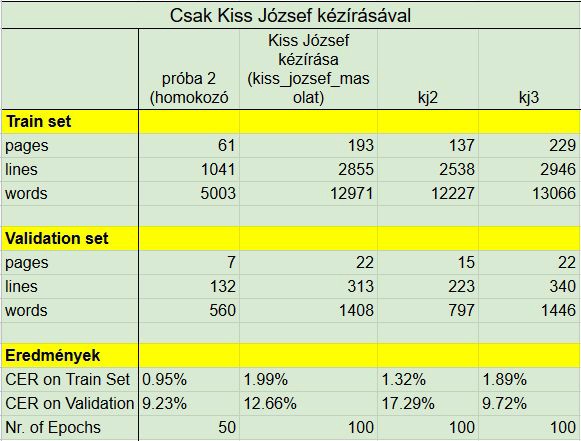 Első fázis
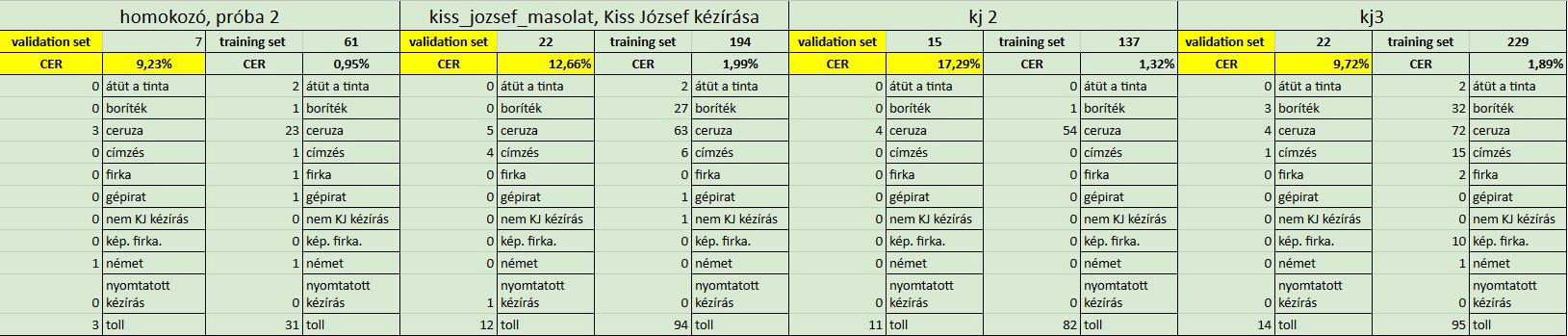 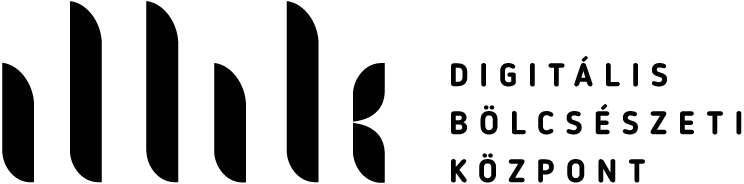 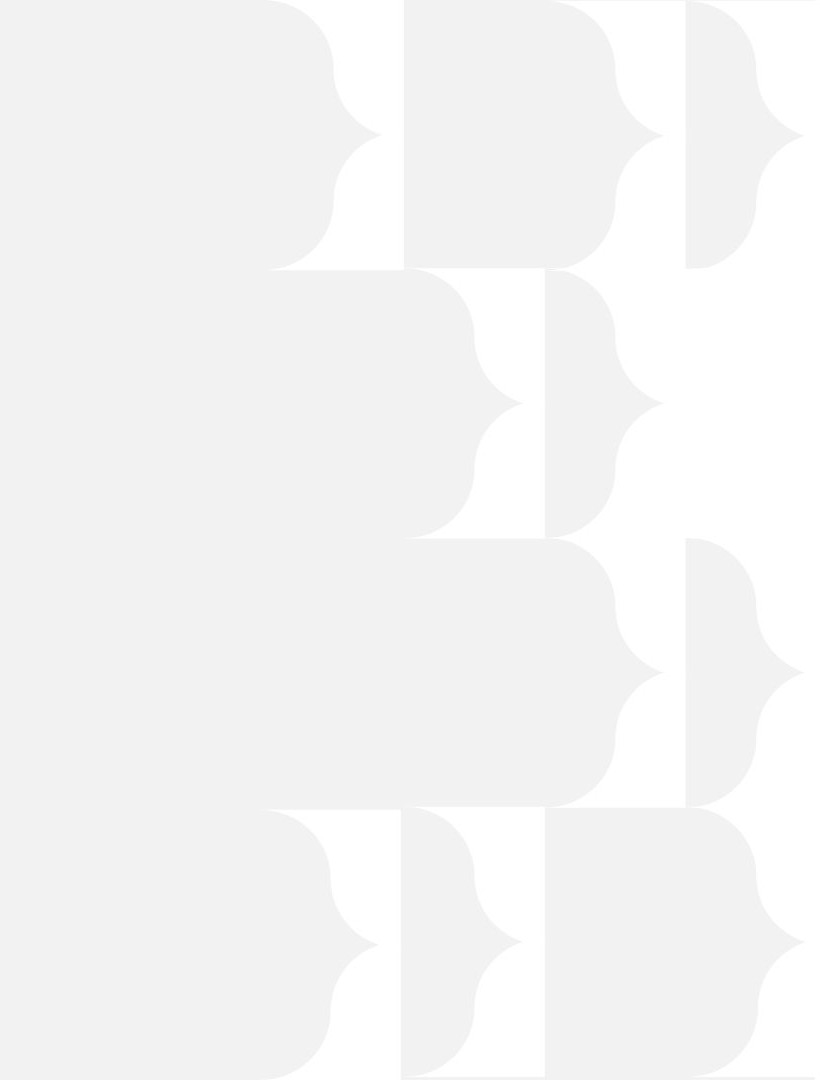 -	tollal/ceruzával/írógéppel/nyomtatottan írt levelek  külön kezelésének megszüntetése
Második fázis
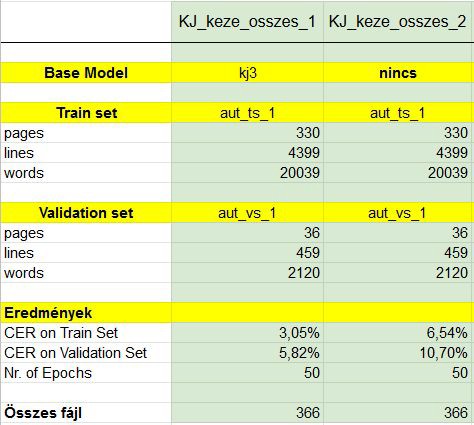 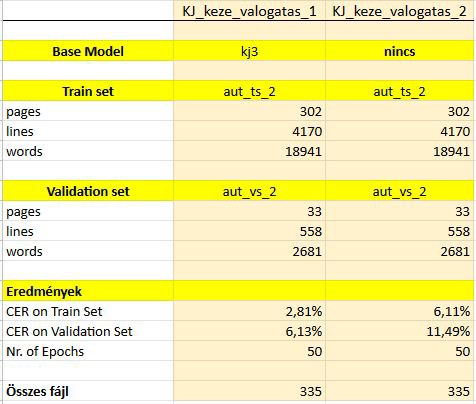 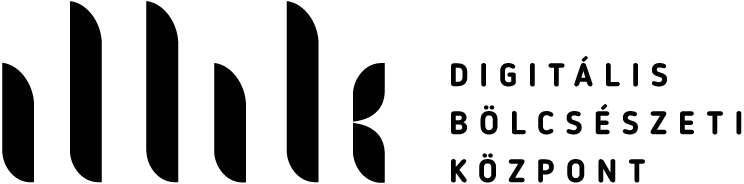 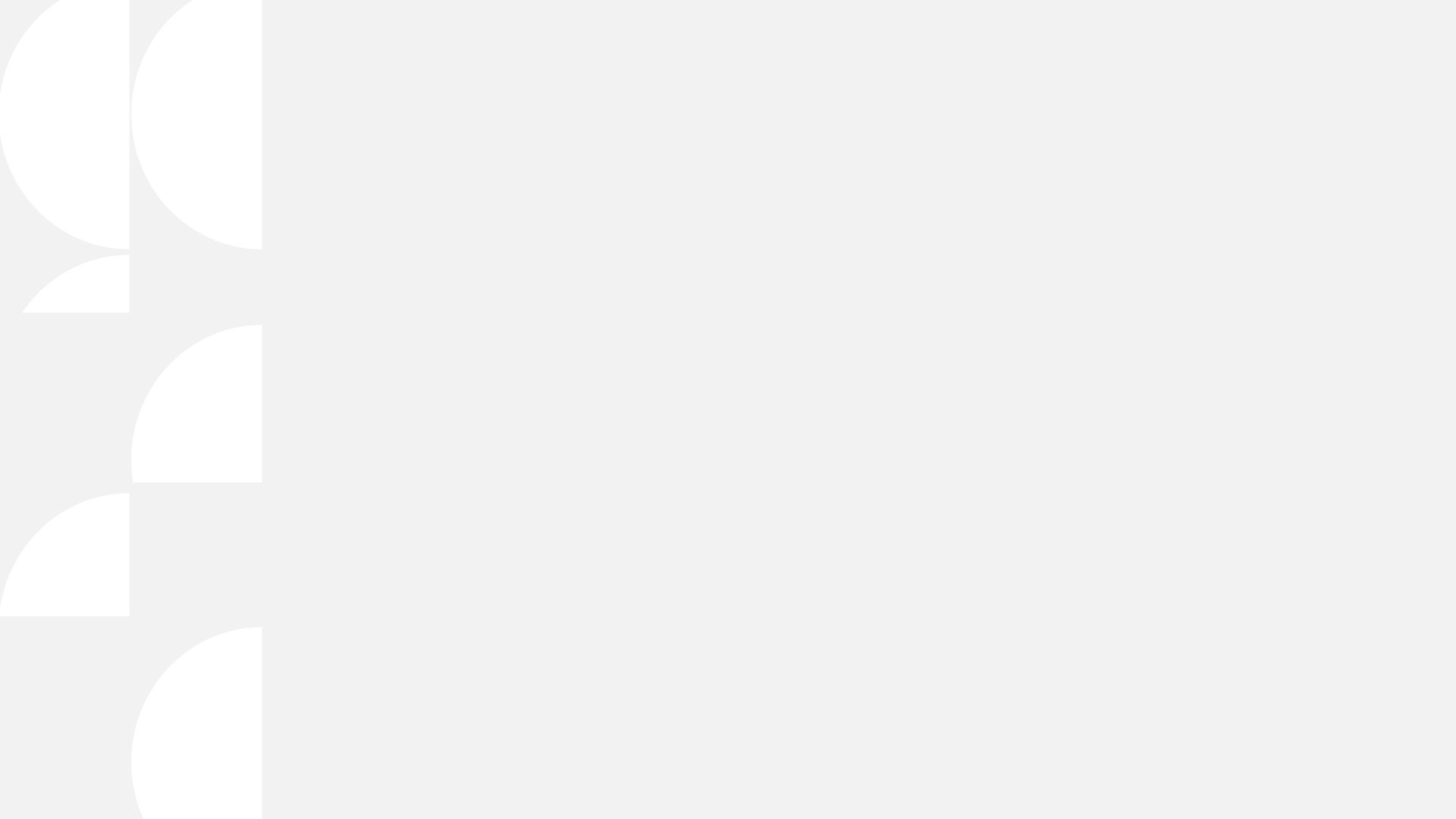 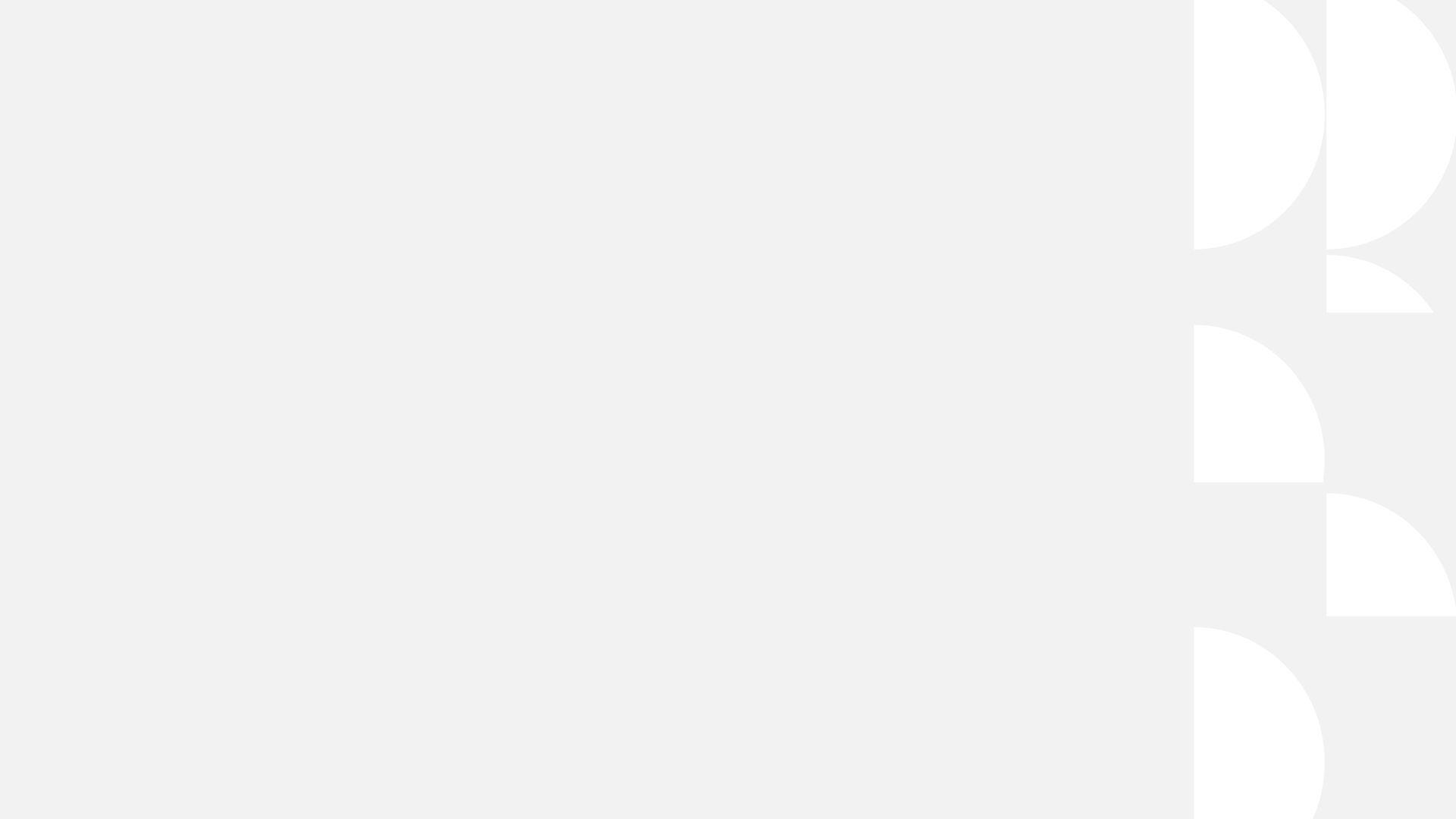 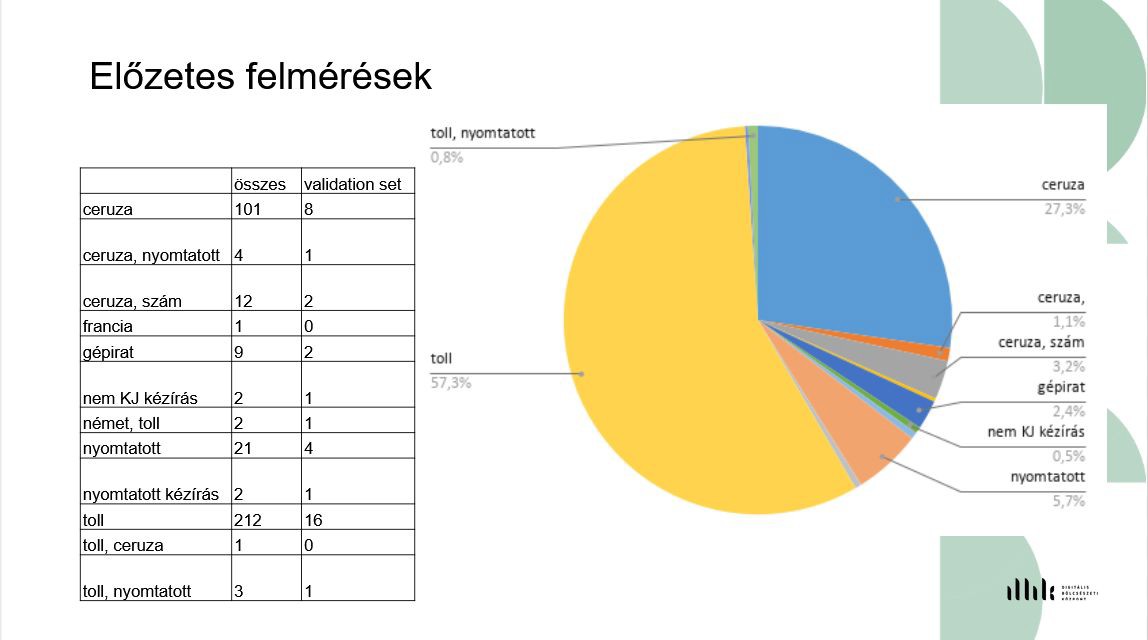 Modellépítés – eredmények
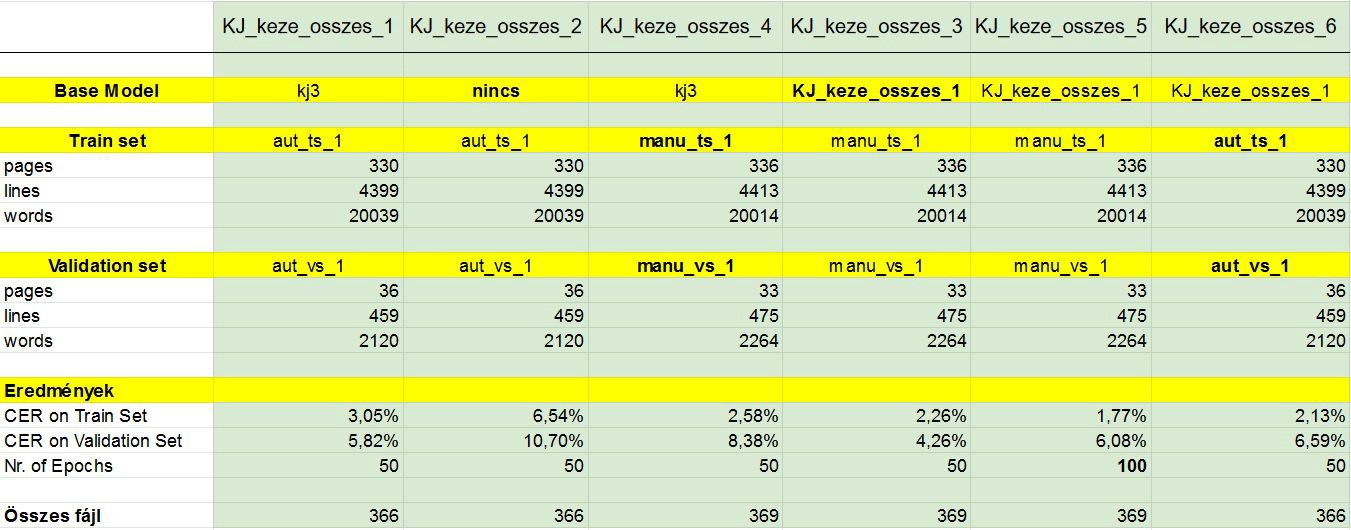 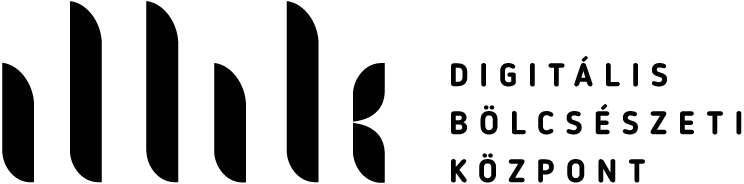 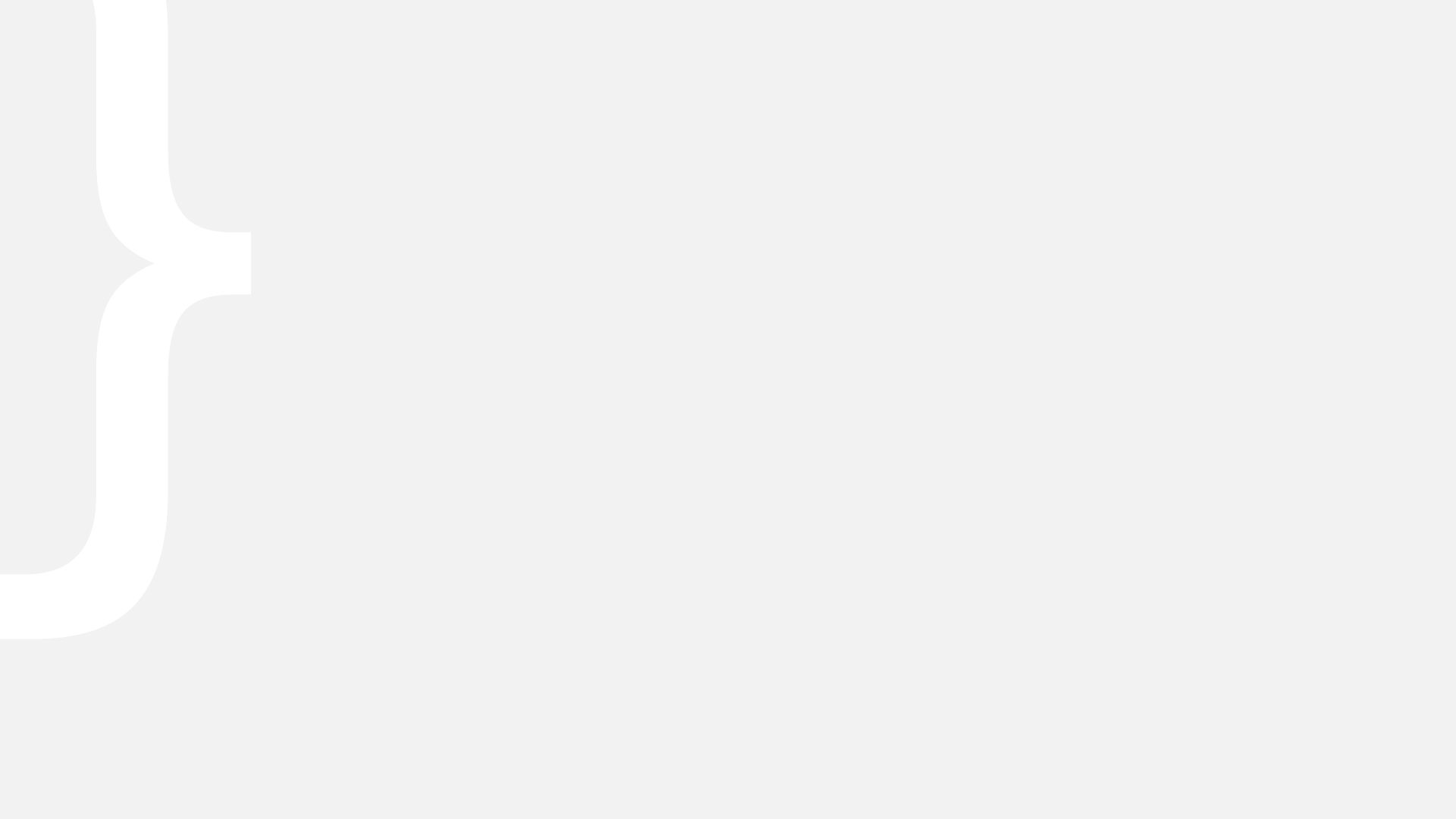 Harmadik fázis
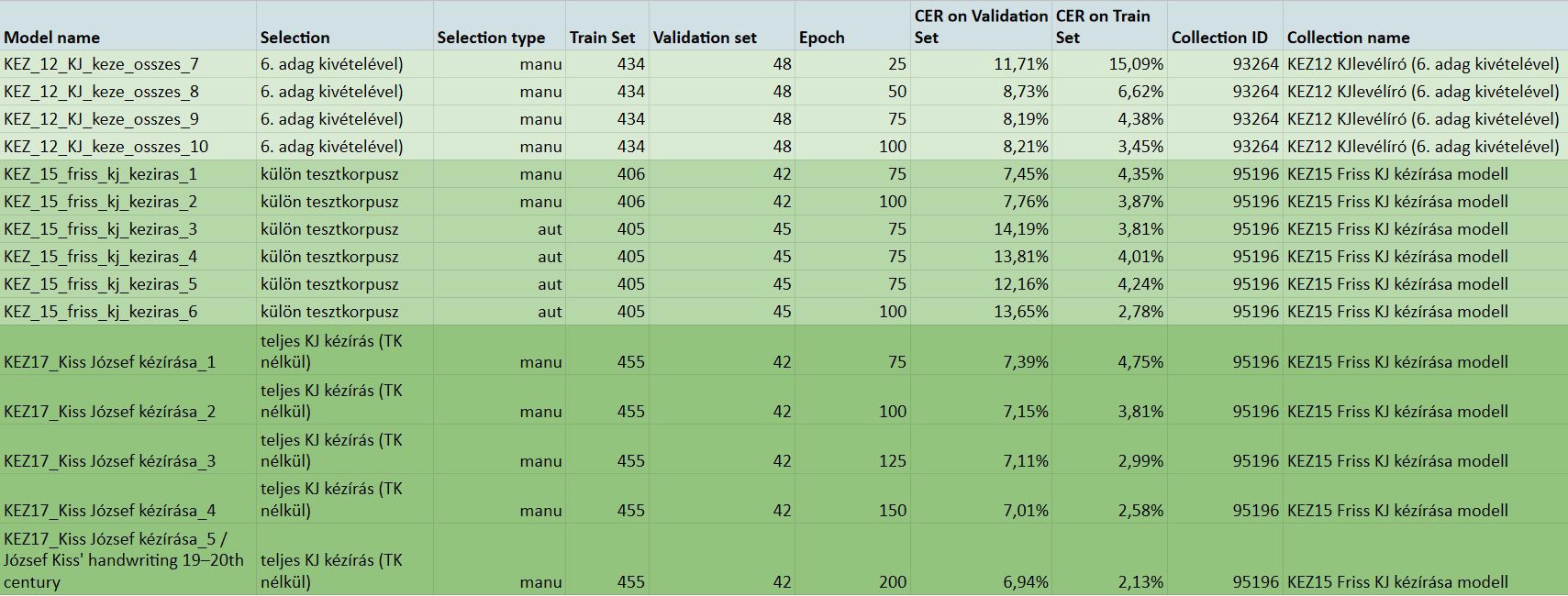 Ö: 482
Ö: 448
Ö: 497
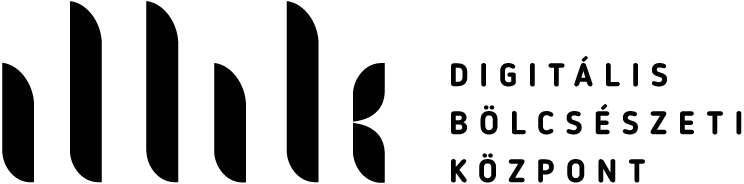 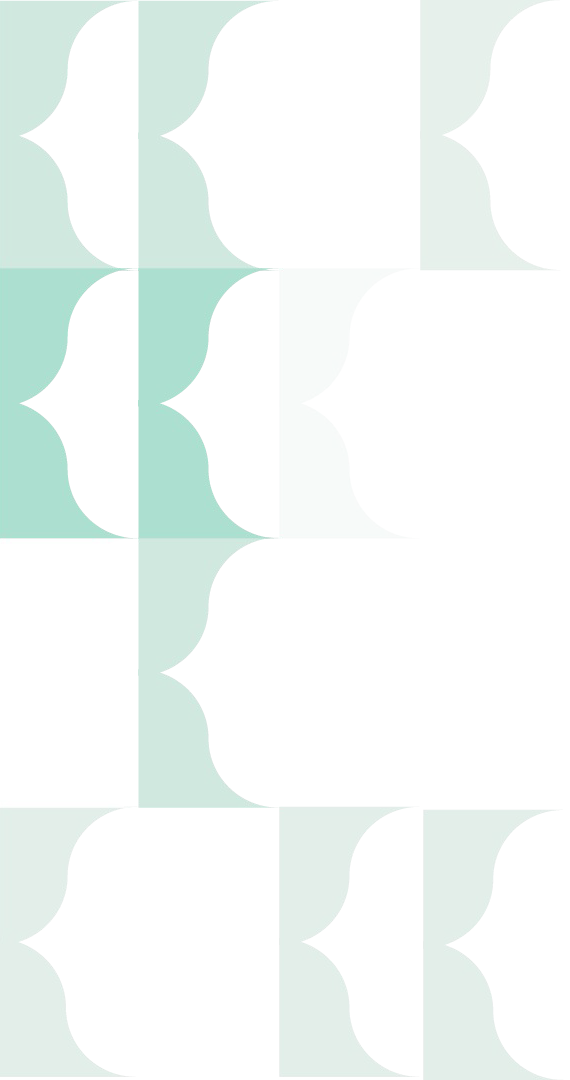 Értelmezési lehetőségek
a felosztás módja: automatikus vagy manuális
felosztás jellege: reprezentatív

az alapmodell használata javít a modell  teljesítményén, és lerövidíti a training idejét
használatakor el kell kerülni a bias lehetőségét

fontos az epochok számának megfelelő  meghatározása
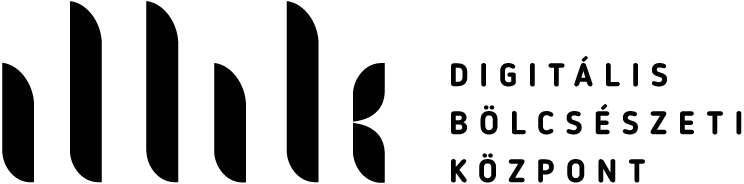 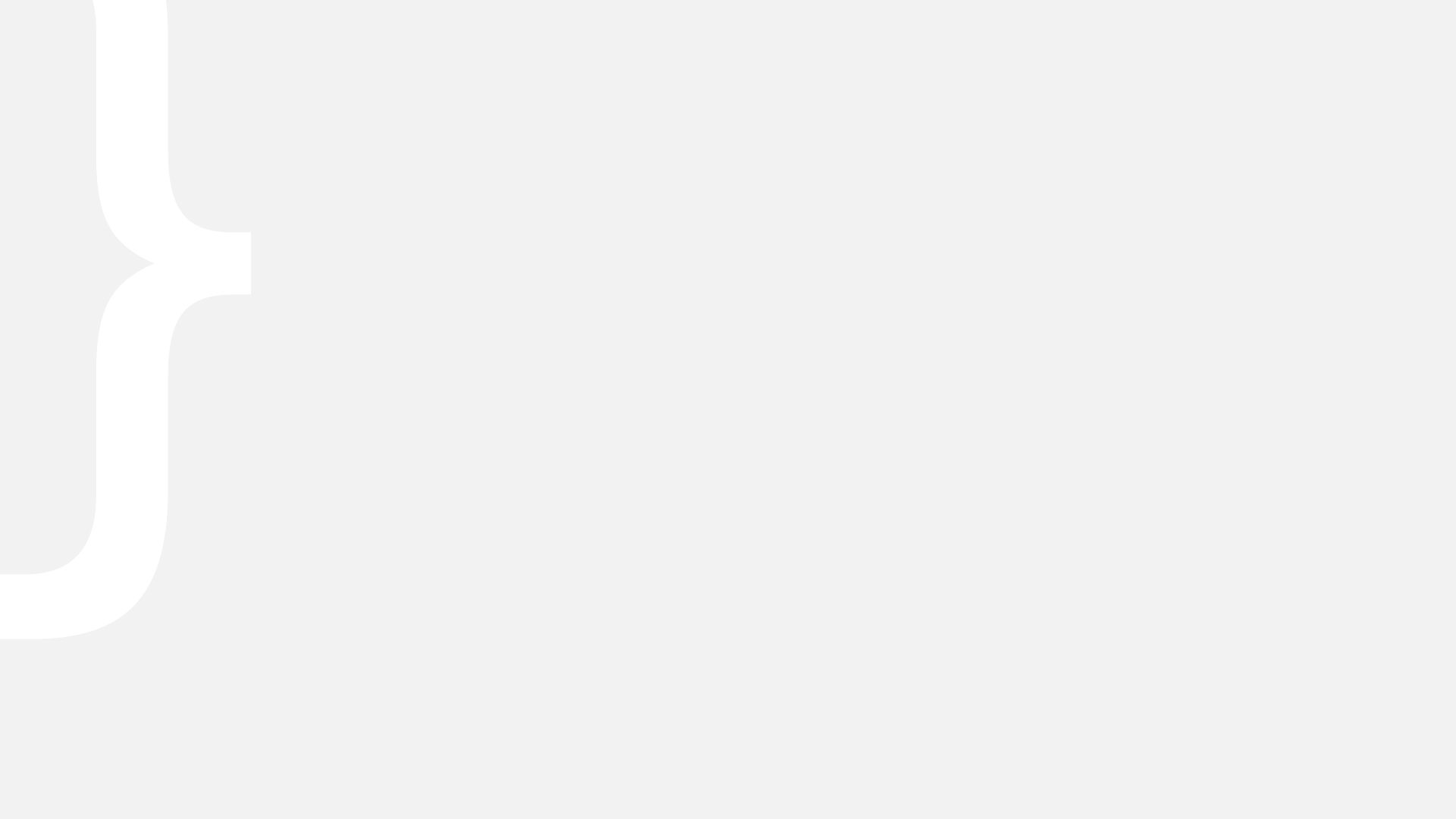 Javítási lehetőségek
adatmennyiség növelése
Base Model használata (nagyobb korpusznál)
szótárak beépítése
polygon-ok alakjának manuális módosításával / eredeti alakjának  megőrzésével
a túltanulás és a bias elkerülése
reprezentatívabb training és validation set-ek válogatása
epochok számának növelése (időigényes lehet)
nyelvi modell használata (futtatáskor)
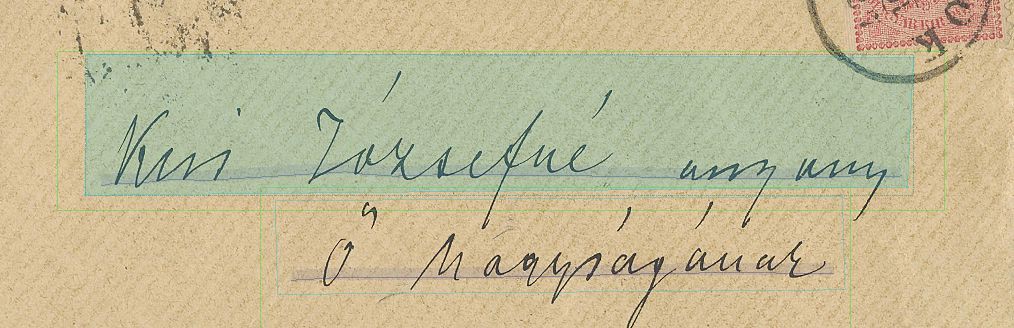 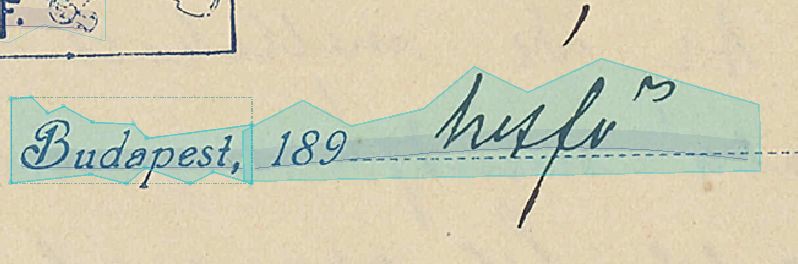 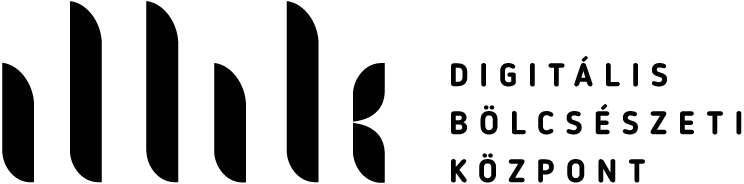 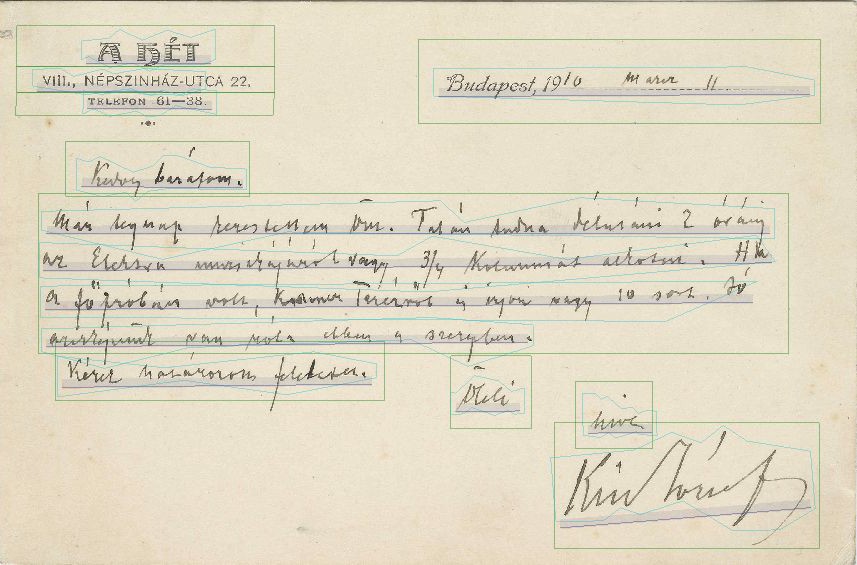 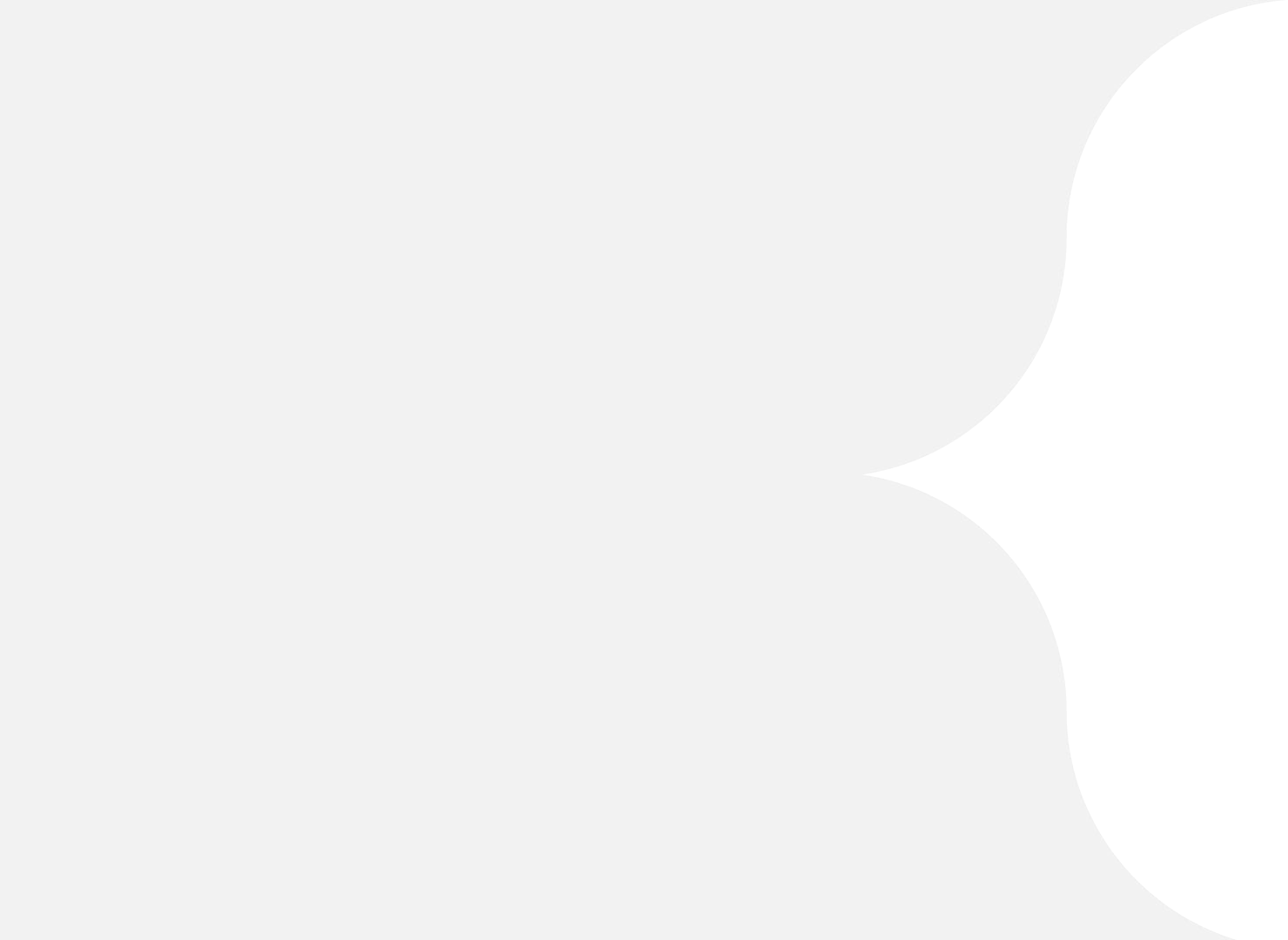 A HTR modell  ismeretlen  szövegen
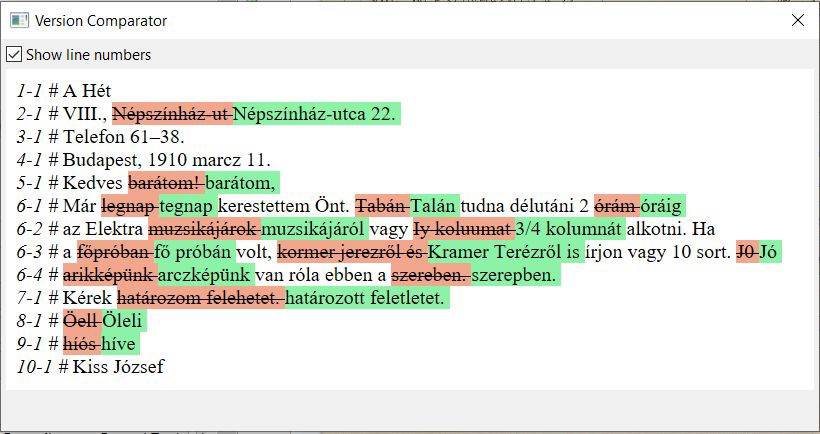 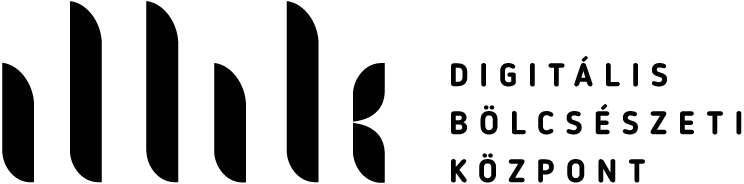 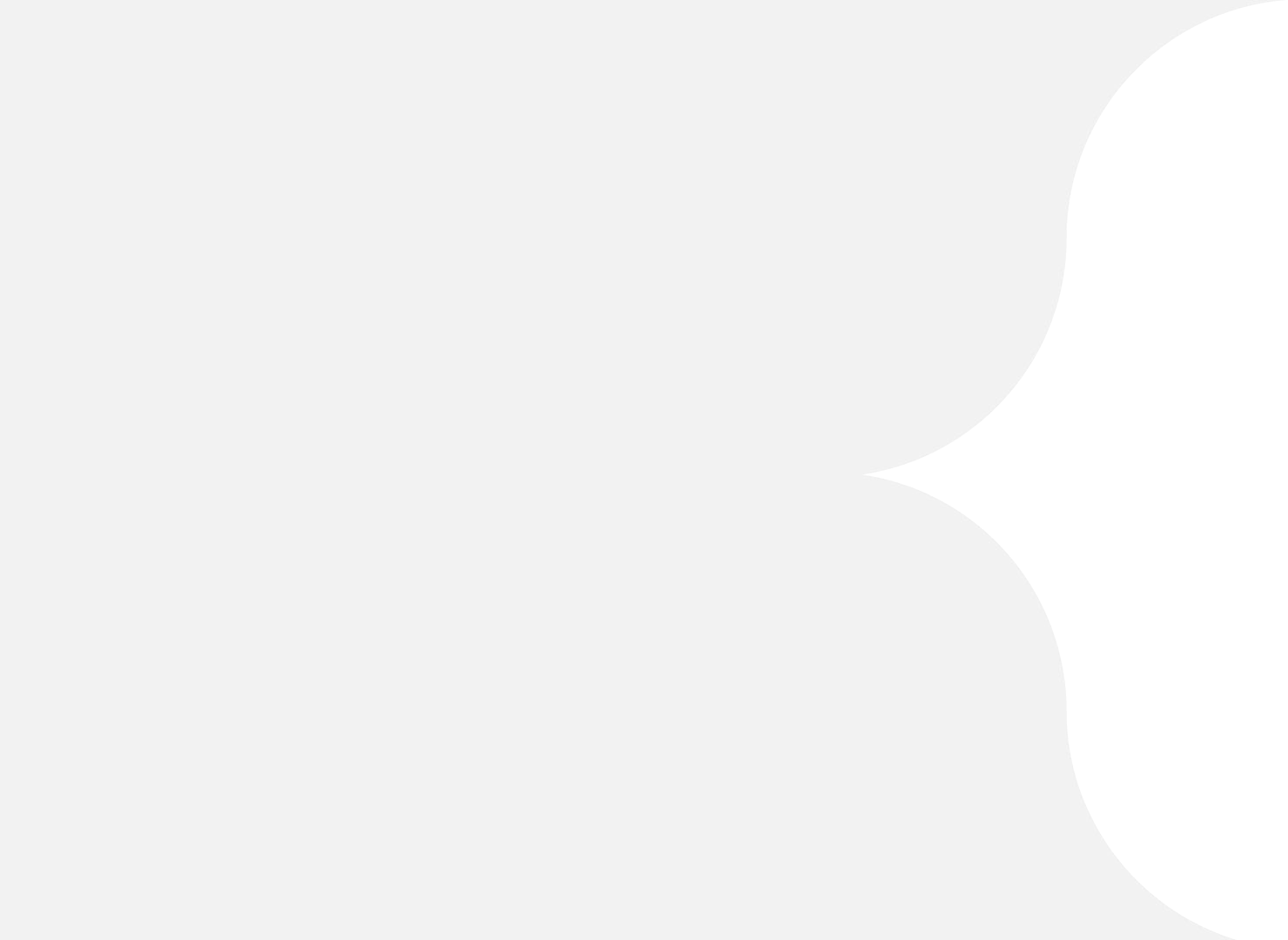 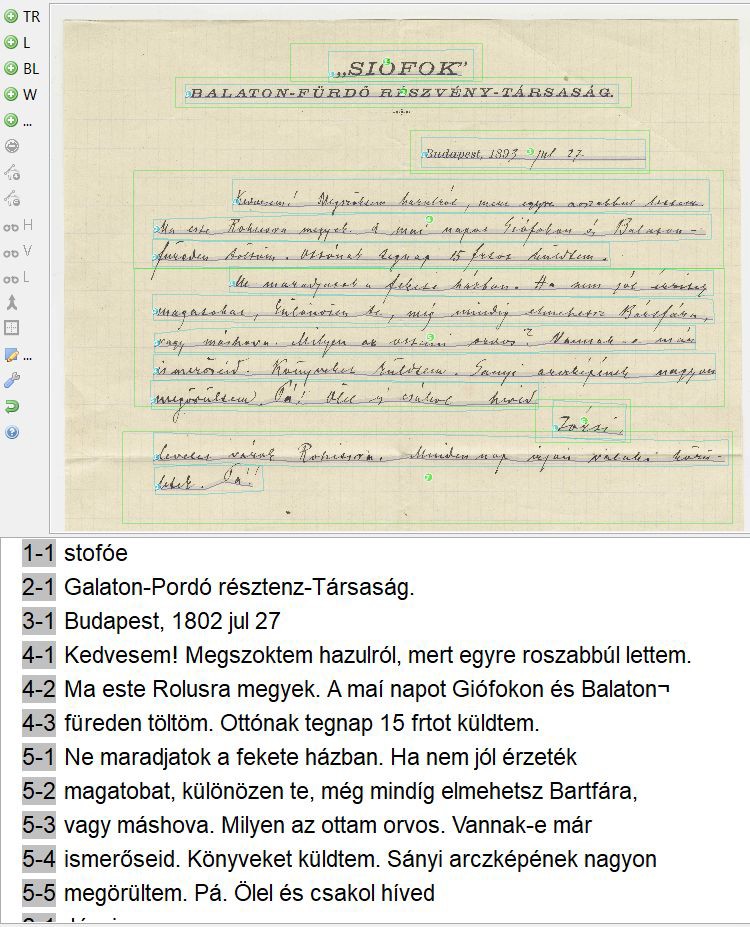 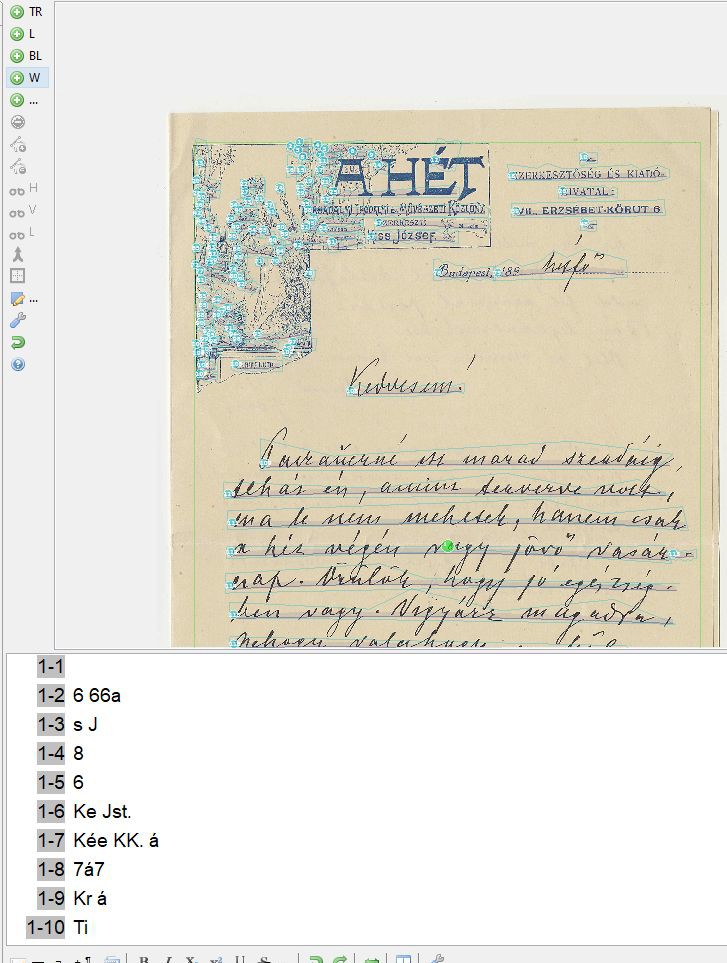 PKEL'V.=5239#417_2_2b.tif
PKEL'V.=5239#417_3_3b.tif
A HTR modell teljesen  ismeretlen szövegen
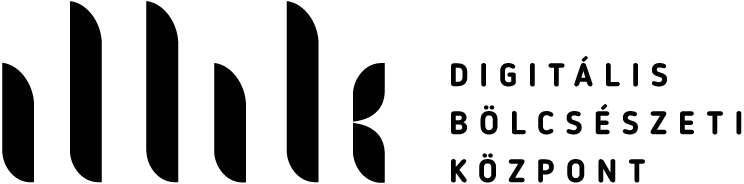 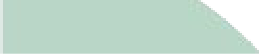 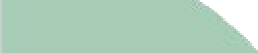 iJ  Advanced Stat i stics
X
Error Rate Chart I Ref : GT I Hyp: CITlab HTR: KEZ17_ Kiss. József kézírása_S
100 ··········••················································
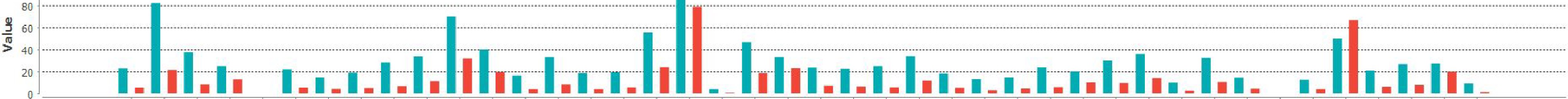 p,l	p,2	p,3	p,4	p,5	p,6	p,7	p,8	p,9    p,10 p,11 p,12 p,13 p,14 p,15 p,16 p,17 p,18 p,19 p,20 p,21 p,22 p,23 p,24 p,25 p,26 p,27 p,28 p,29 p,30 p.31 p.32 p,33 p,34 p,35 p,36 p,37 p,38 p,39 p,40 p, 41
p, 42
Category
!■wrn ■crn!
1 Show all results 1
Base folder: :	1  C:\ U,se, r  \ szucsk\ Oo cum ents\ netw ork5ho p 2021

File/ Folder name:    Ooc l d_646426
Expo rt pat h:	C:\ Users\ szucsk\O ocuments \ netw ork5ho p 2021\ Do cld_646426.xlsx
Oo wnload XLS
Aktwal a a W r do 
f'
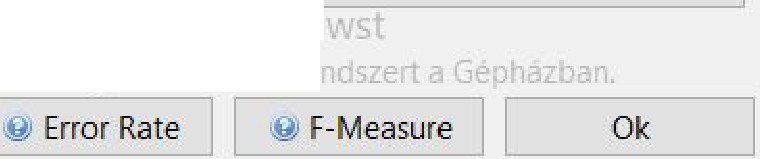 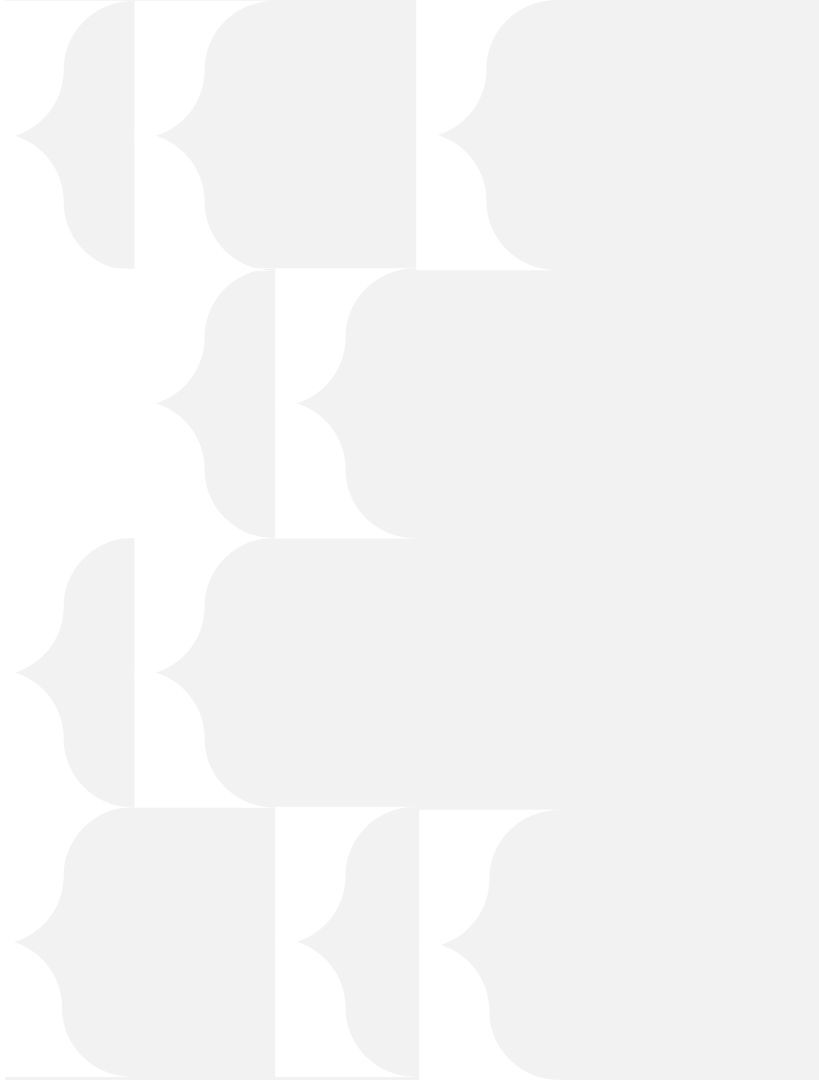 Kitekintés - lehetőségek
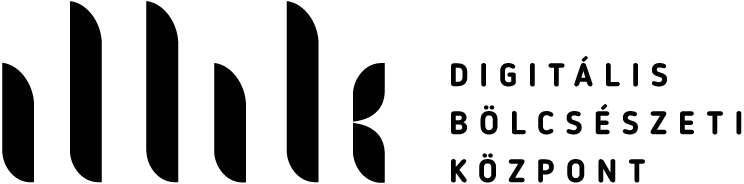 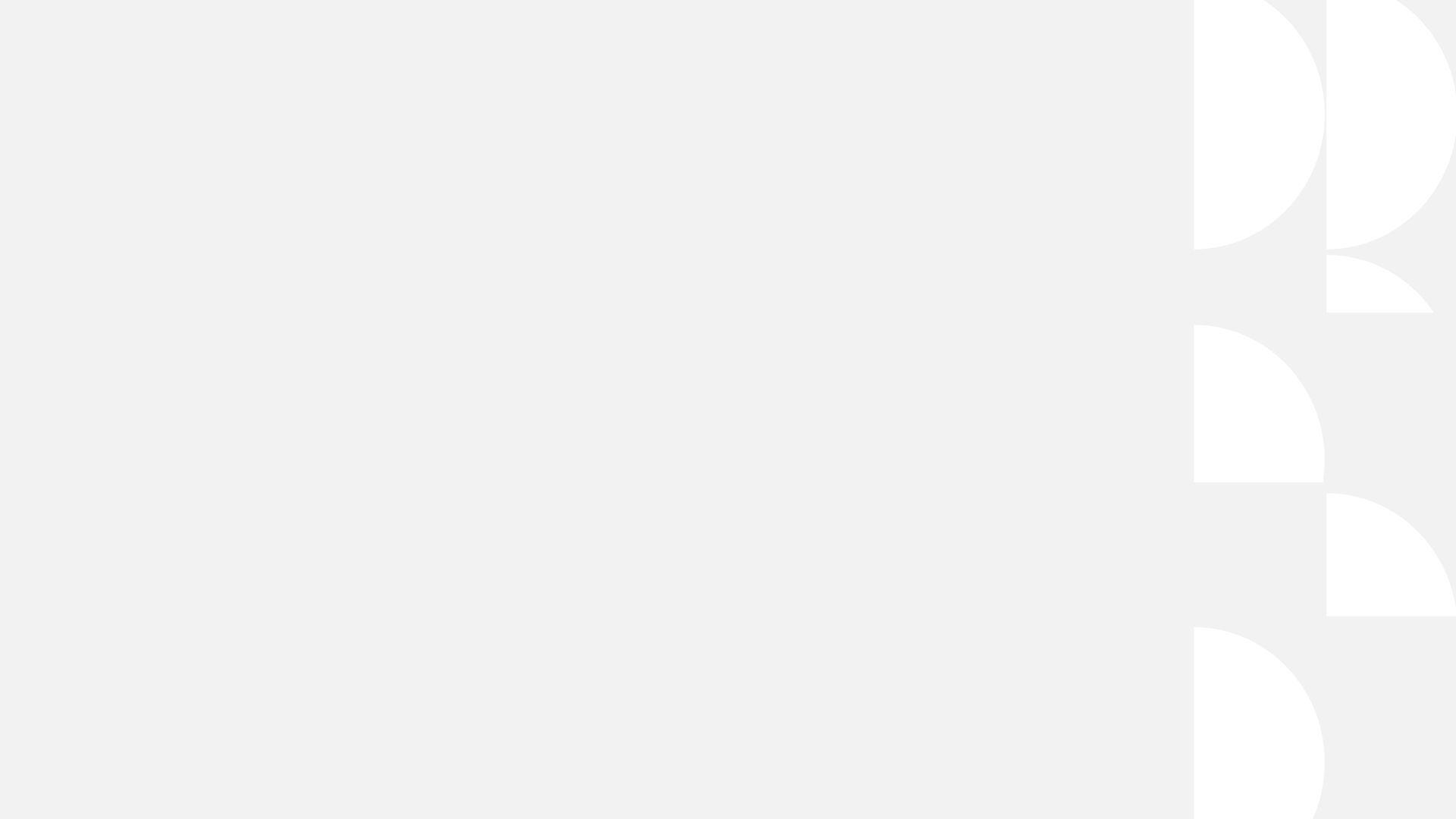 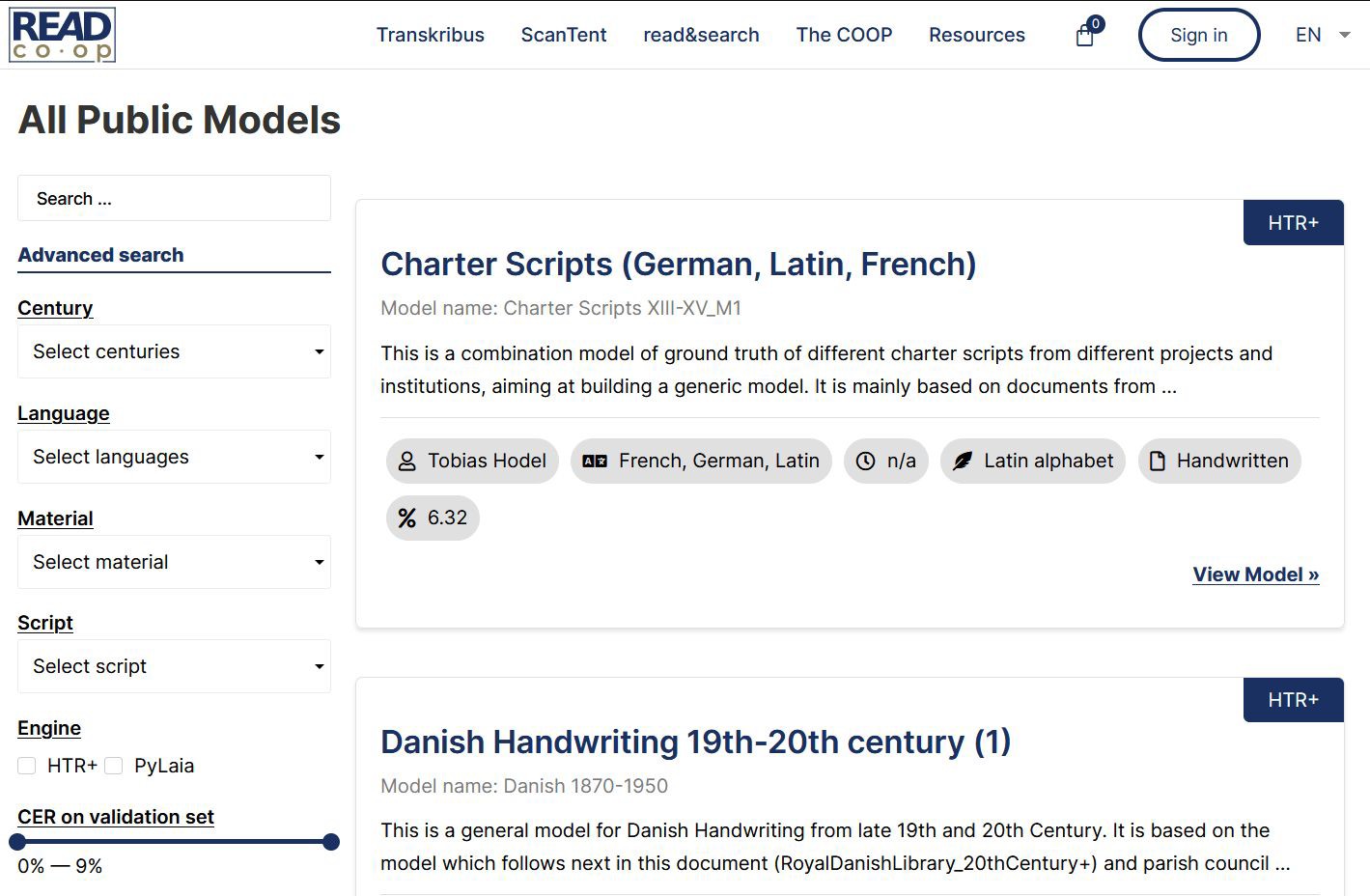 Következő lépések
A letisztított, végleges  modell későbbi alapmodell  lesz egy vegyes
kézírás-modellhez
Beépítés workflow-ba
Újabb modellek létrehozása  (pl. Móricz-levelezés)
Egyre jobb általános magyar  nyelvű modell építése
Modellek közzététele  (folyamatban)
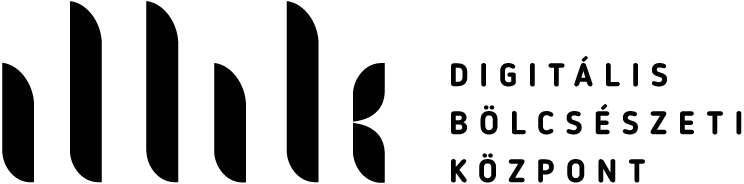 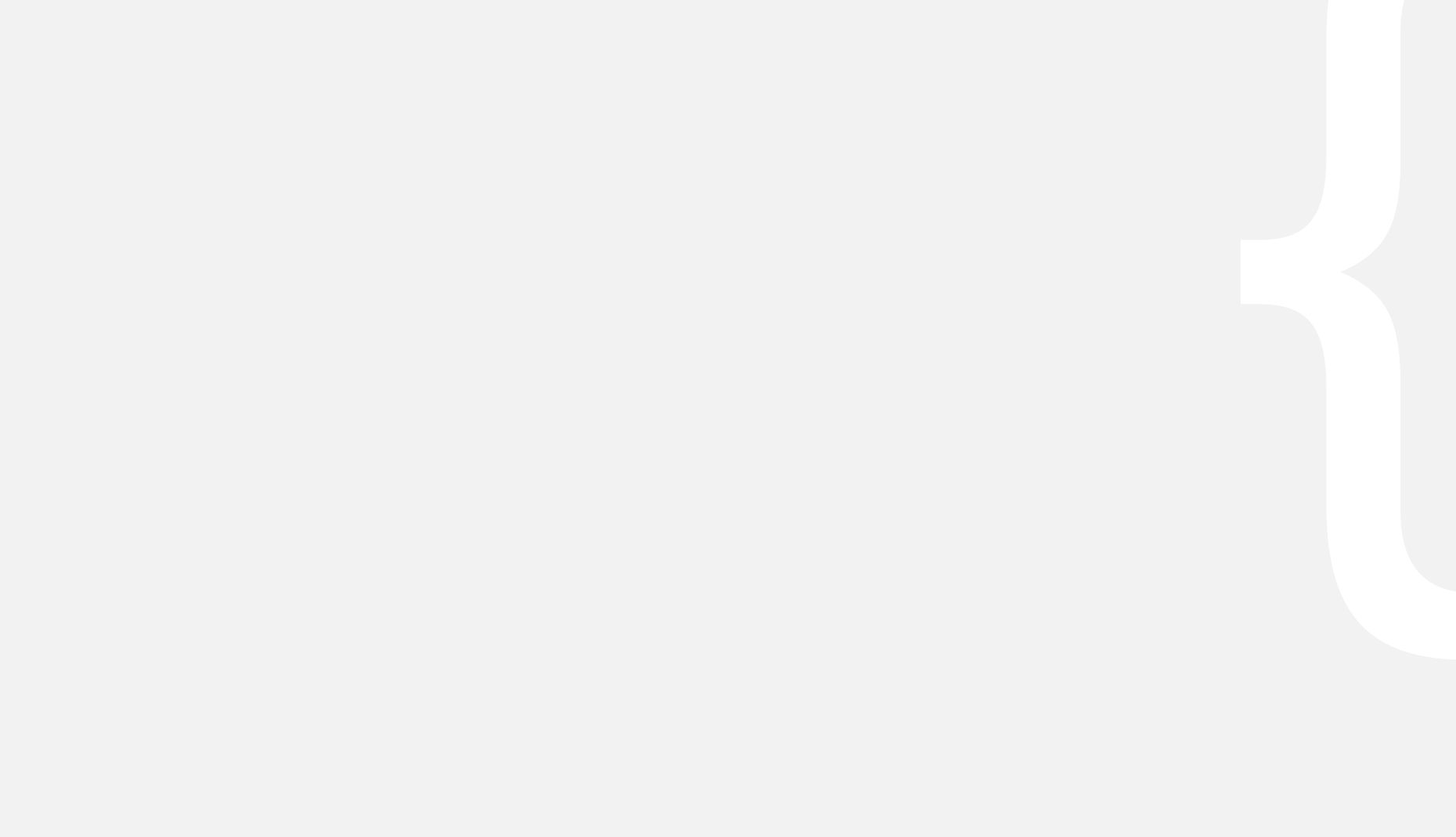 Modellek
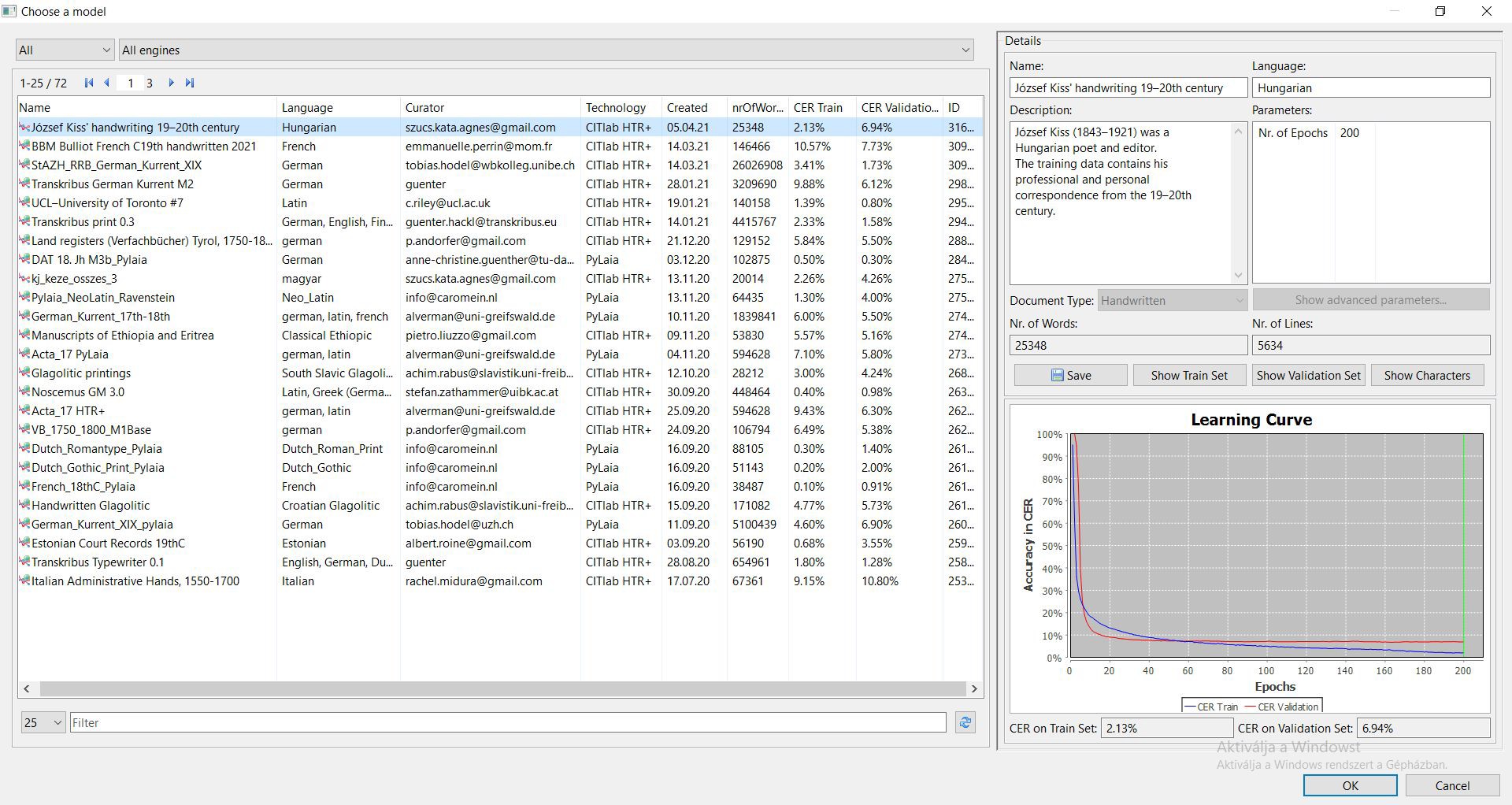 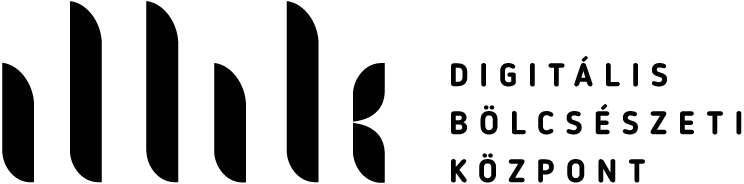 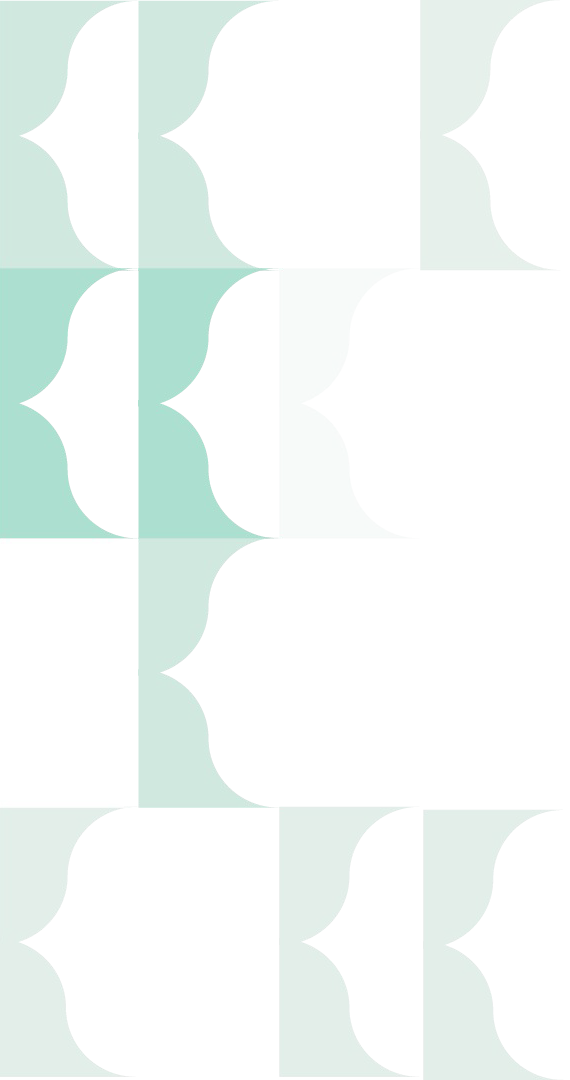 Köszönjük a figyelmet!
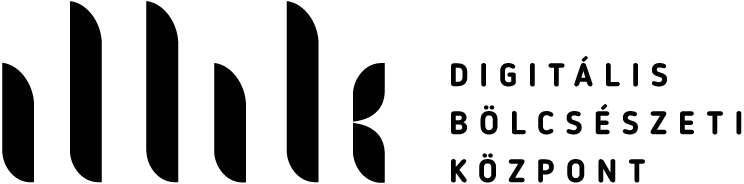